Ежемесячная газета на французском языке
«PAGE PAR PAGE»
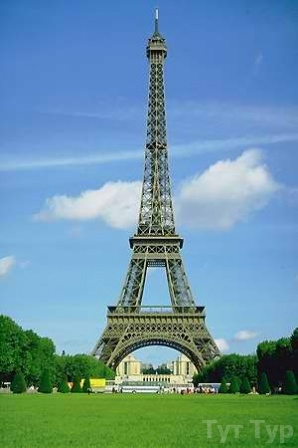 Руководитель:  Зотова Е.Р.
учитель французского языка
МОУ Одинцовского лицей №2
Великие французы
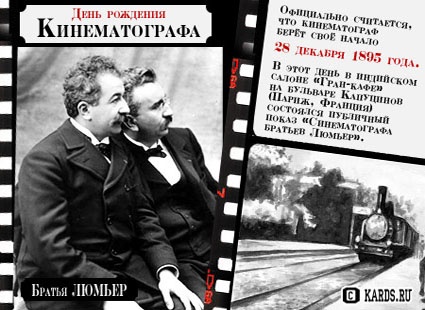 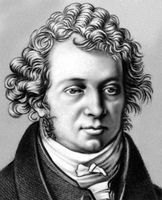 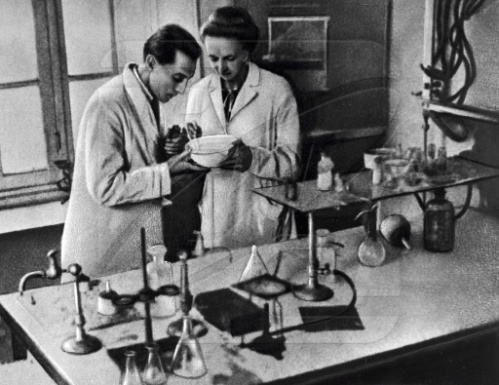 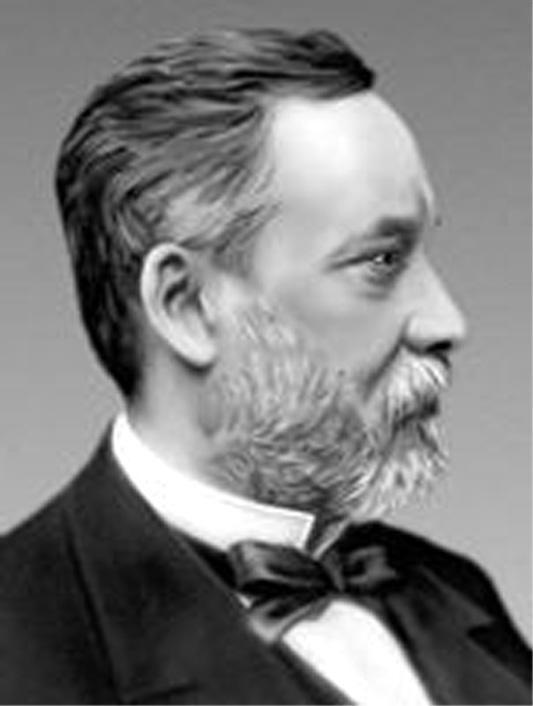 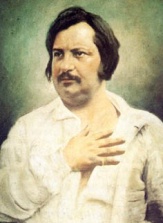 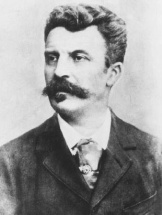 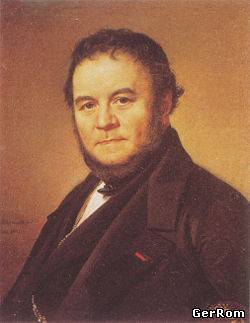 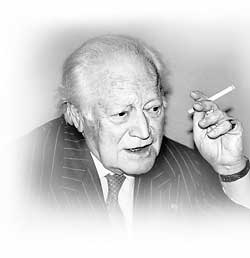 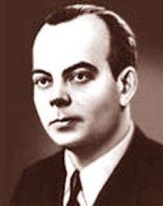 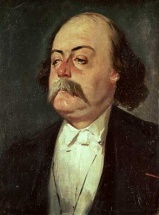 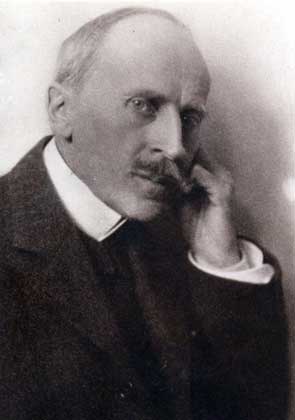 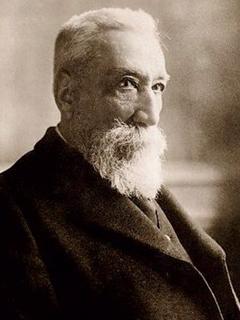 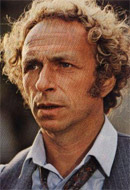 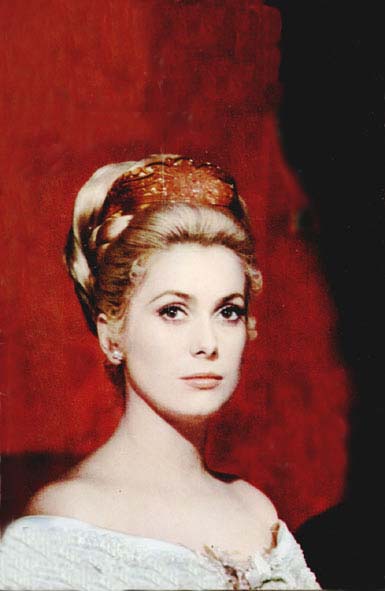 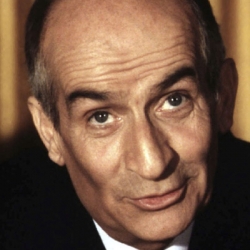 Франкоязычные страны
Буртина 
Фасо
Габон
Гаити
Бурунди
Бельгия
Бенин
Вануату
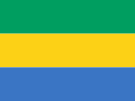 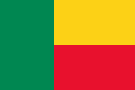 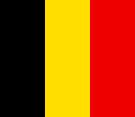 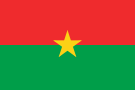 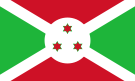 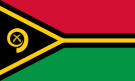 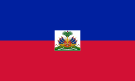 Коморские 
острова
Демократическая 
Республика Конго
Канада
Джибути
Камерун
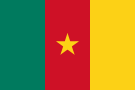 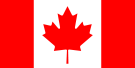 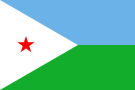 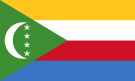 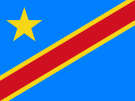 Мали
Марокко
Монако
Нигер
Кот-д’Ивуар
Маврикий
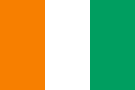 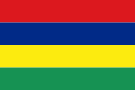 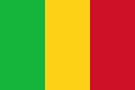 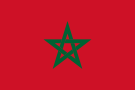 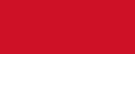 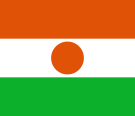 Республика 
Конго
Руанда
Сейшелы
Сенегал
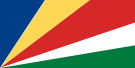 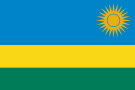 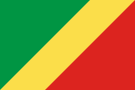 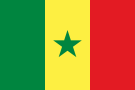 Швейцария
Франция
Того
Центральноафриканская 
Республика
Чад
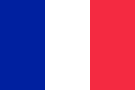 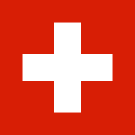 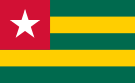 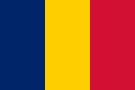 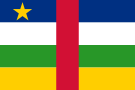 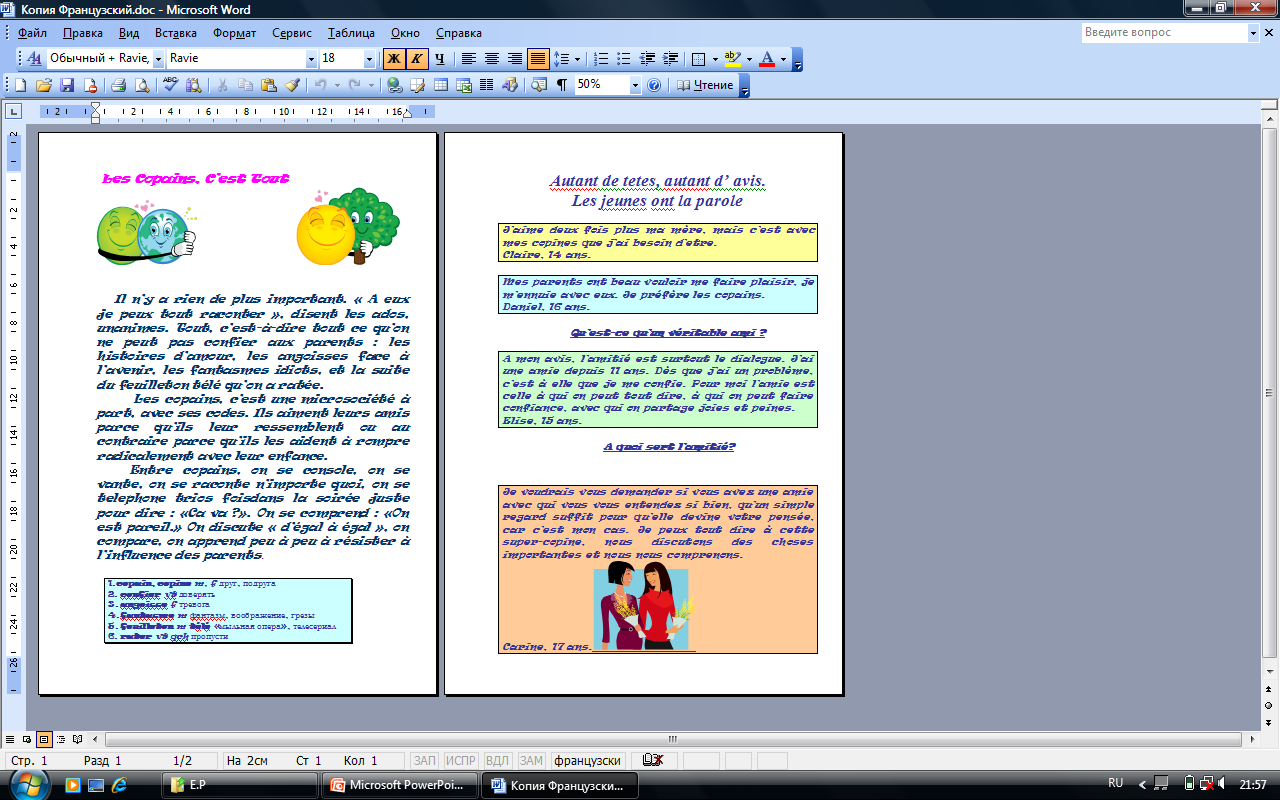 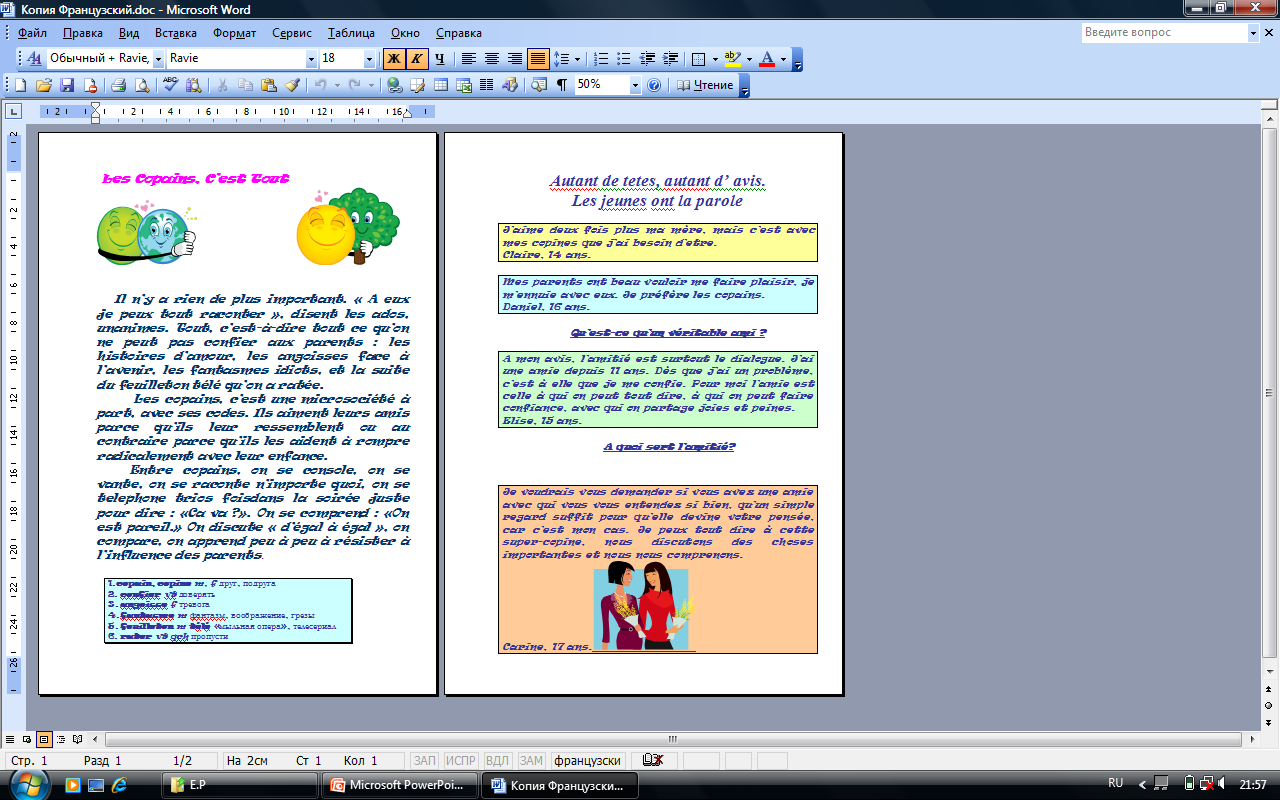 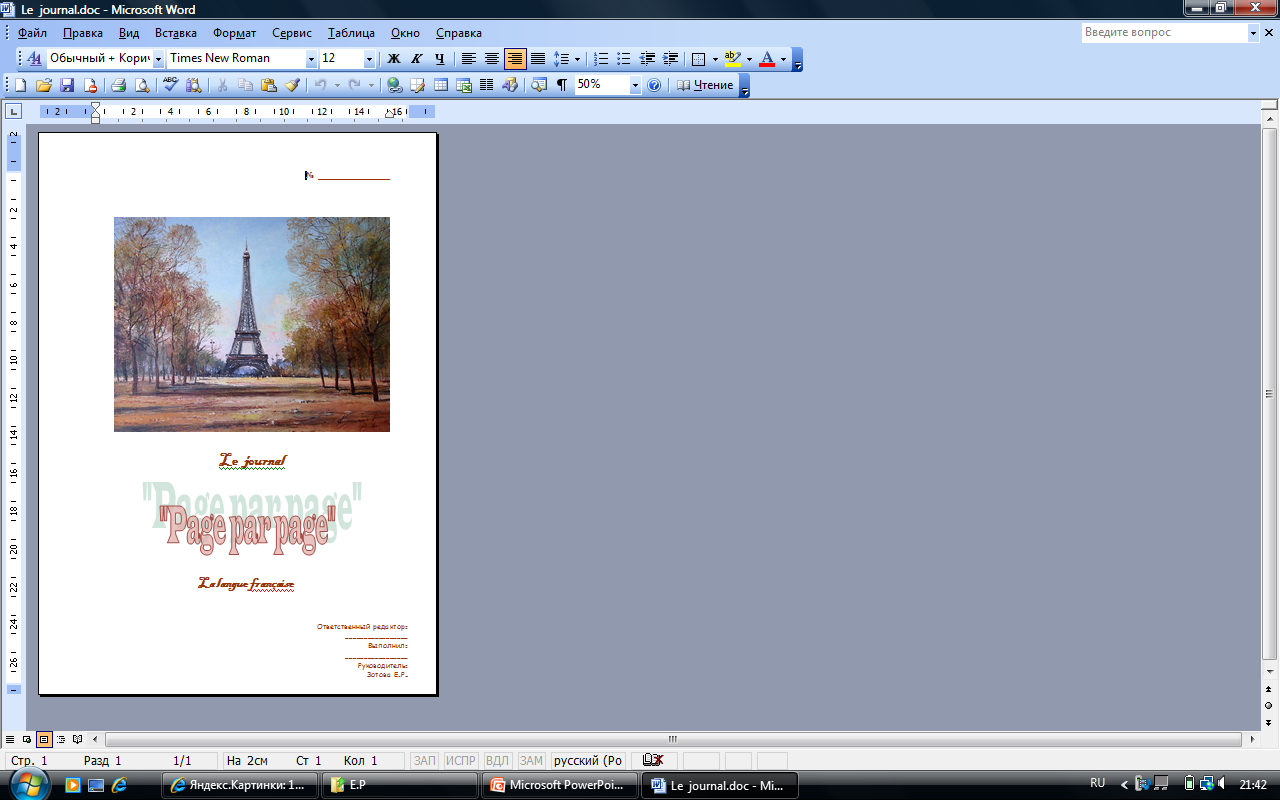 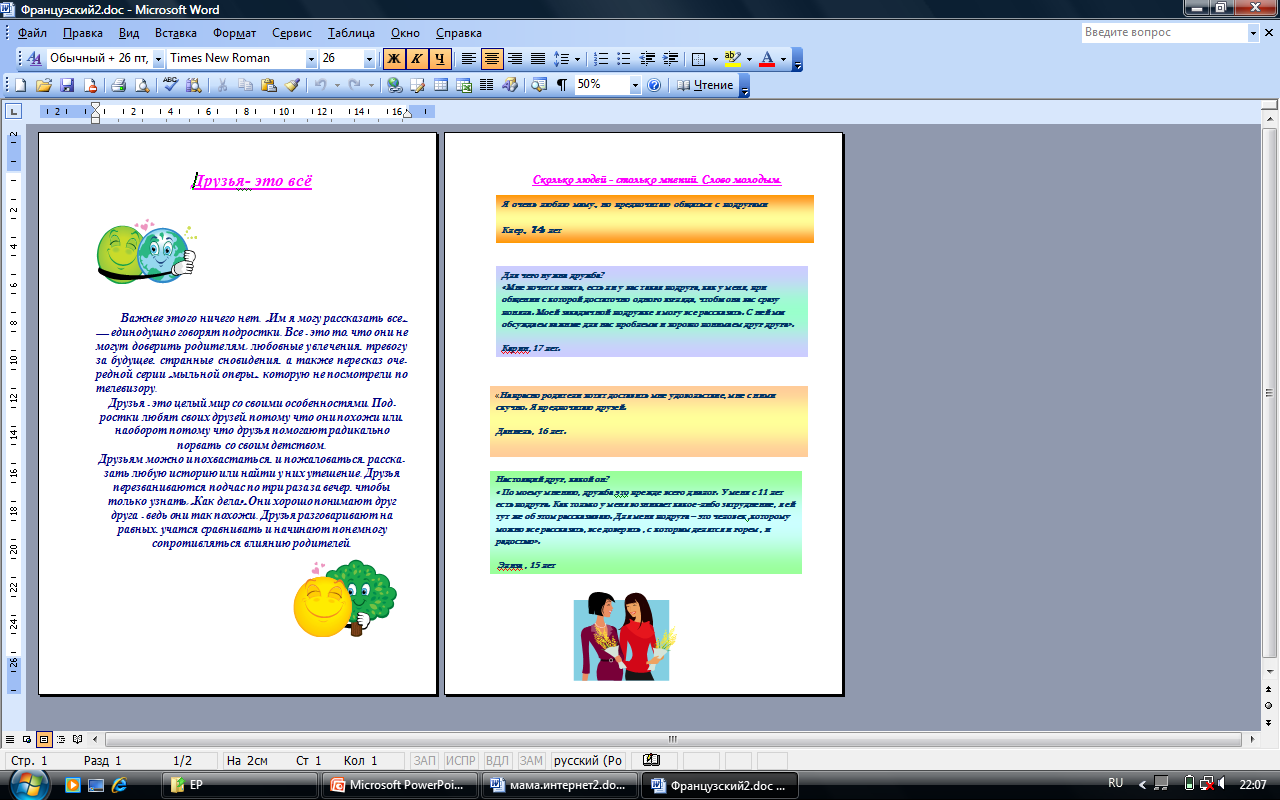 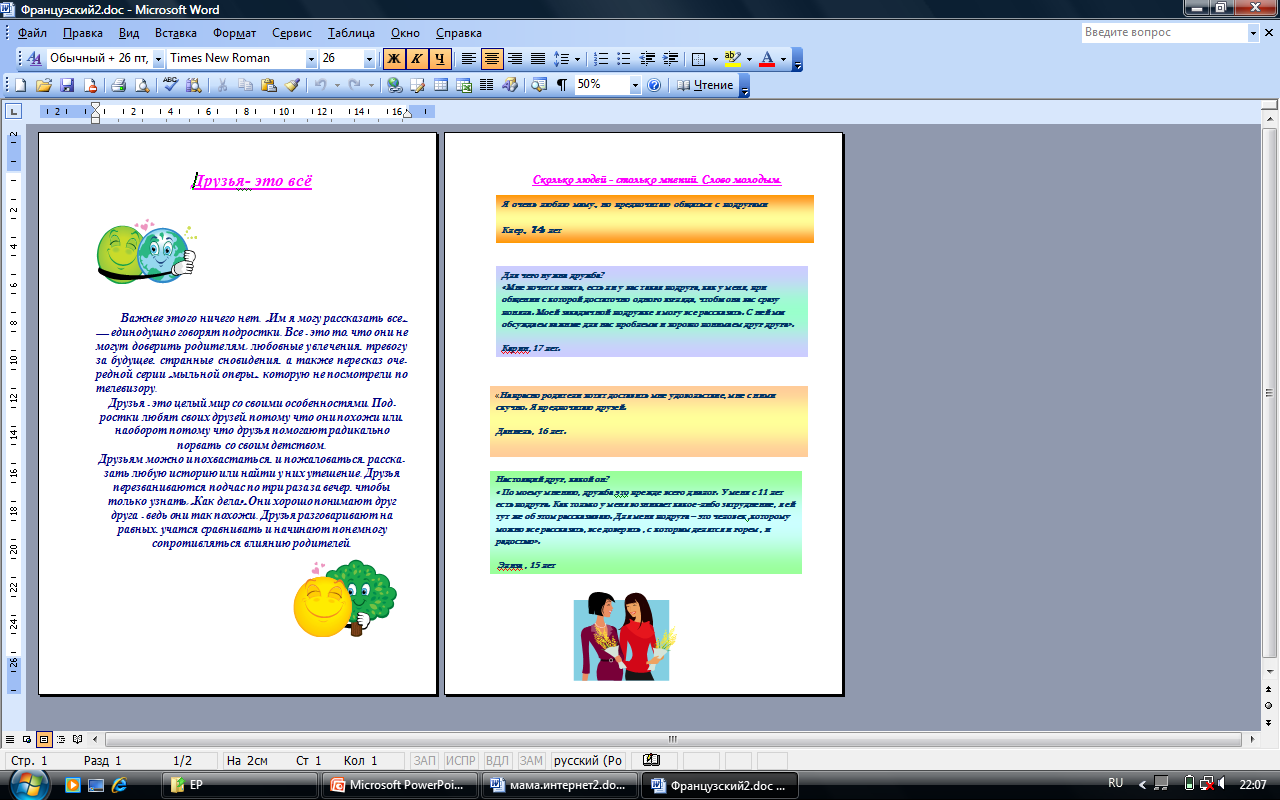 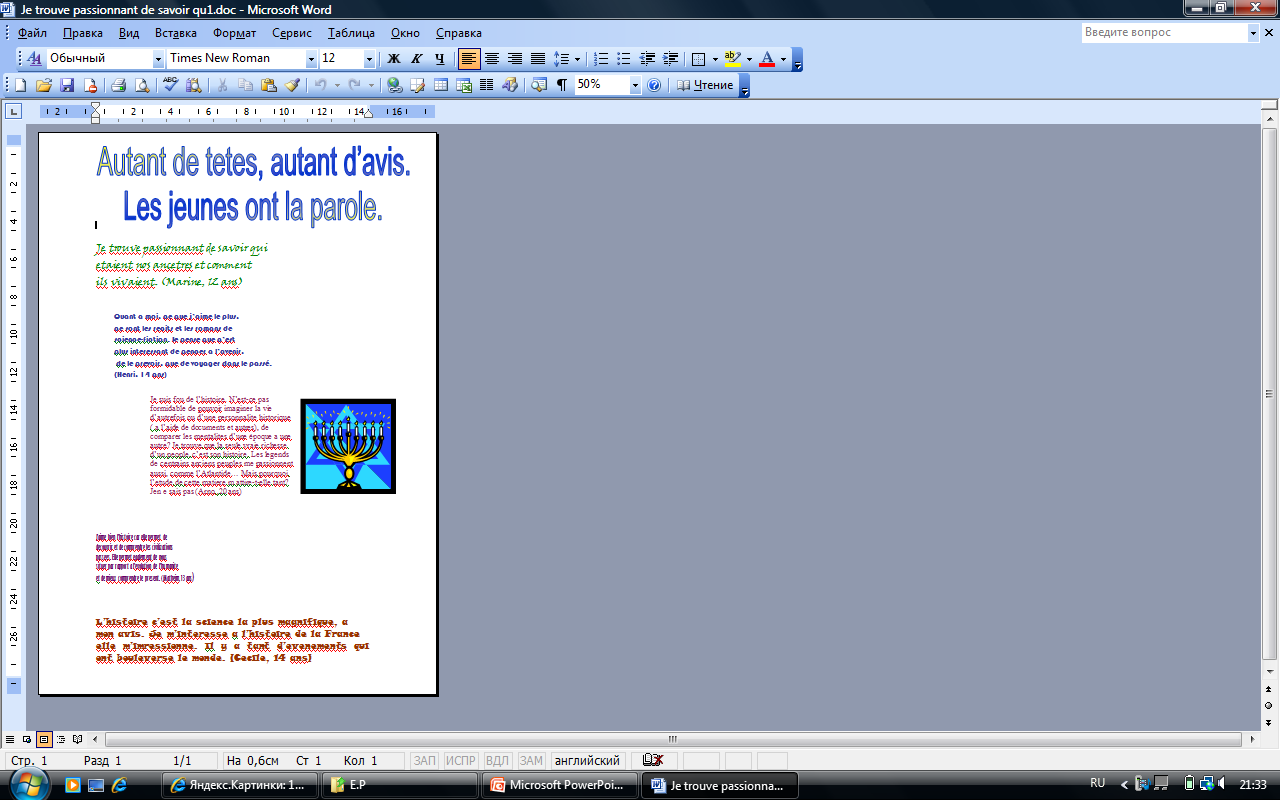 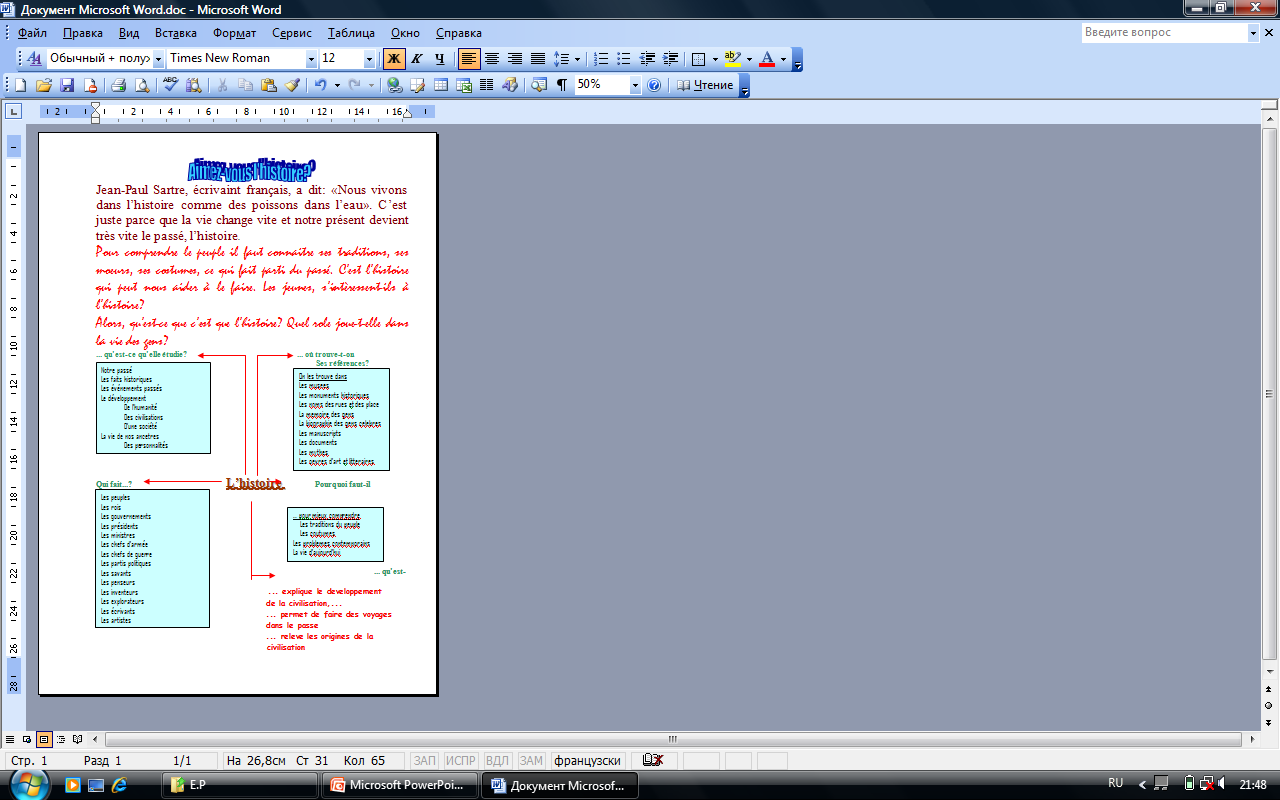 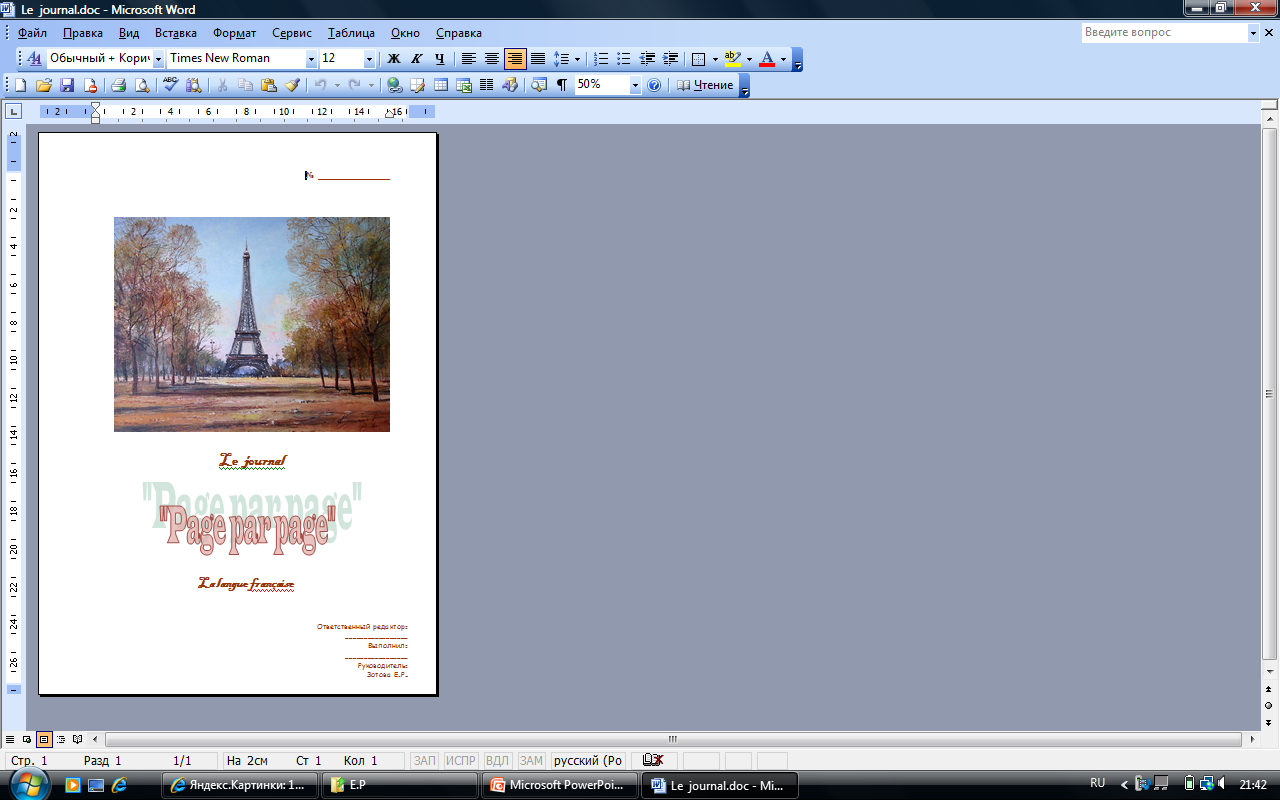 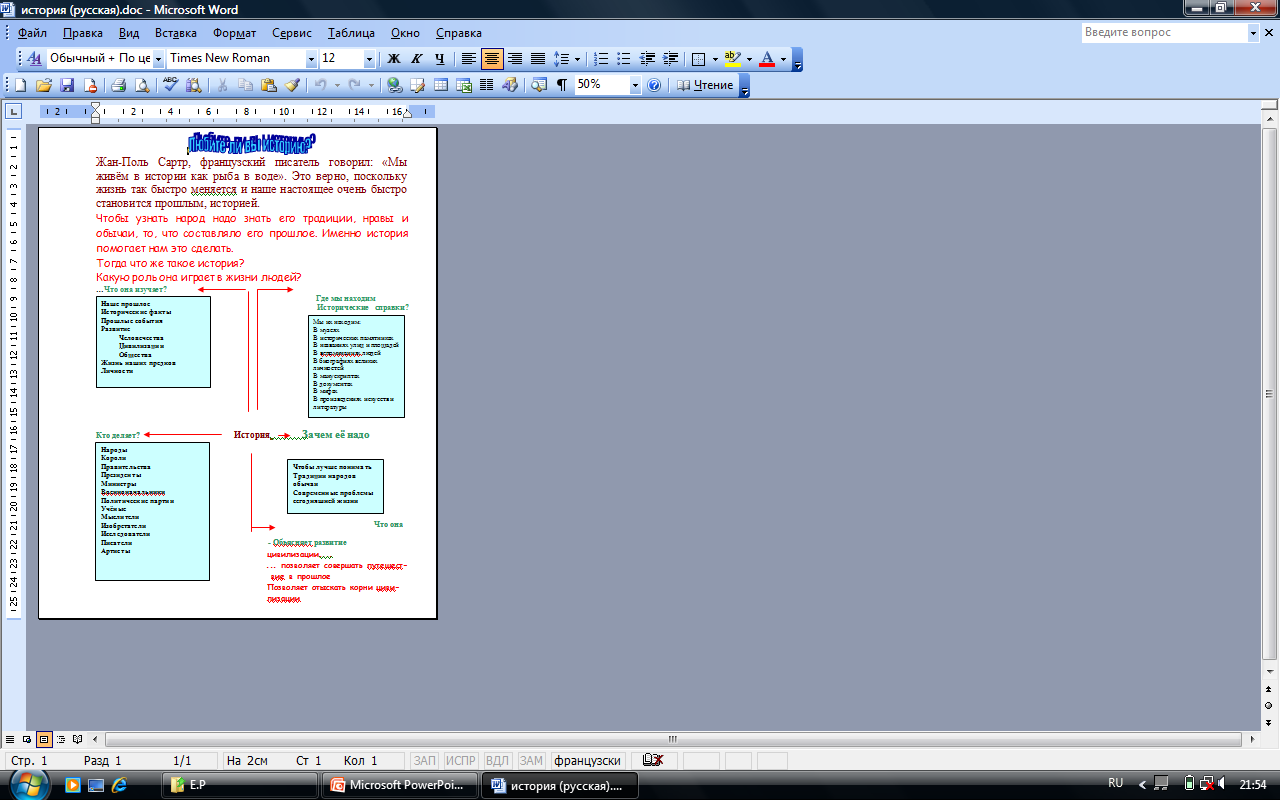 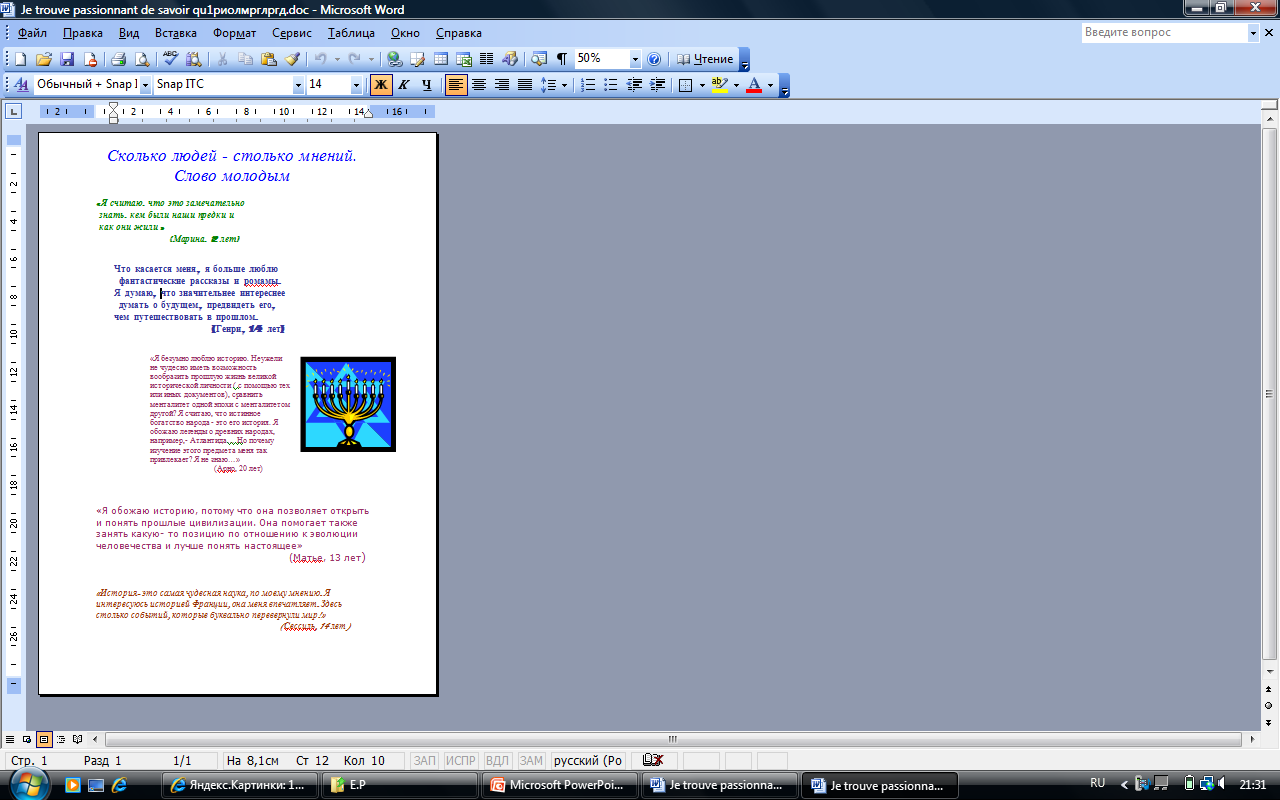 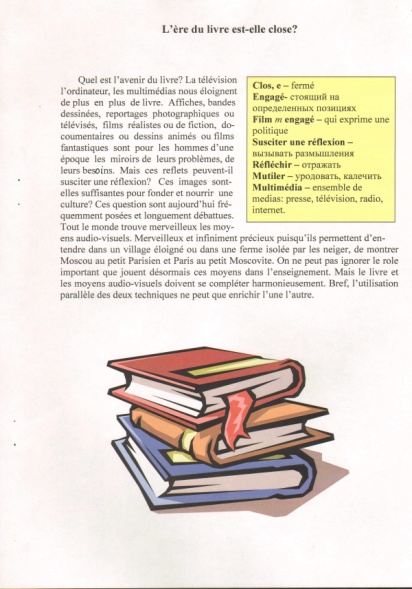 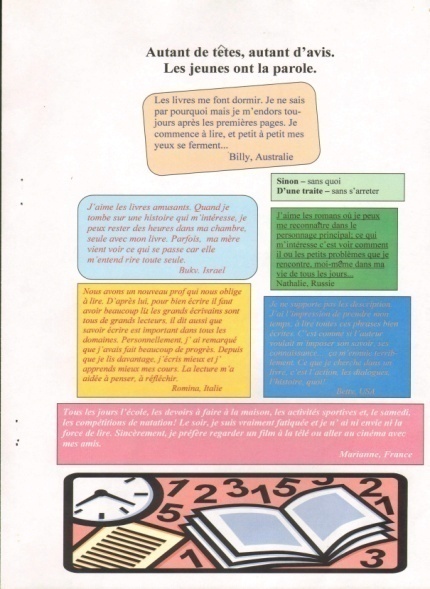 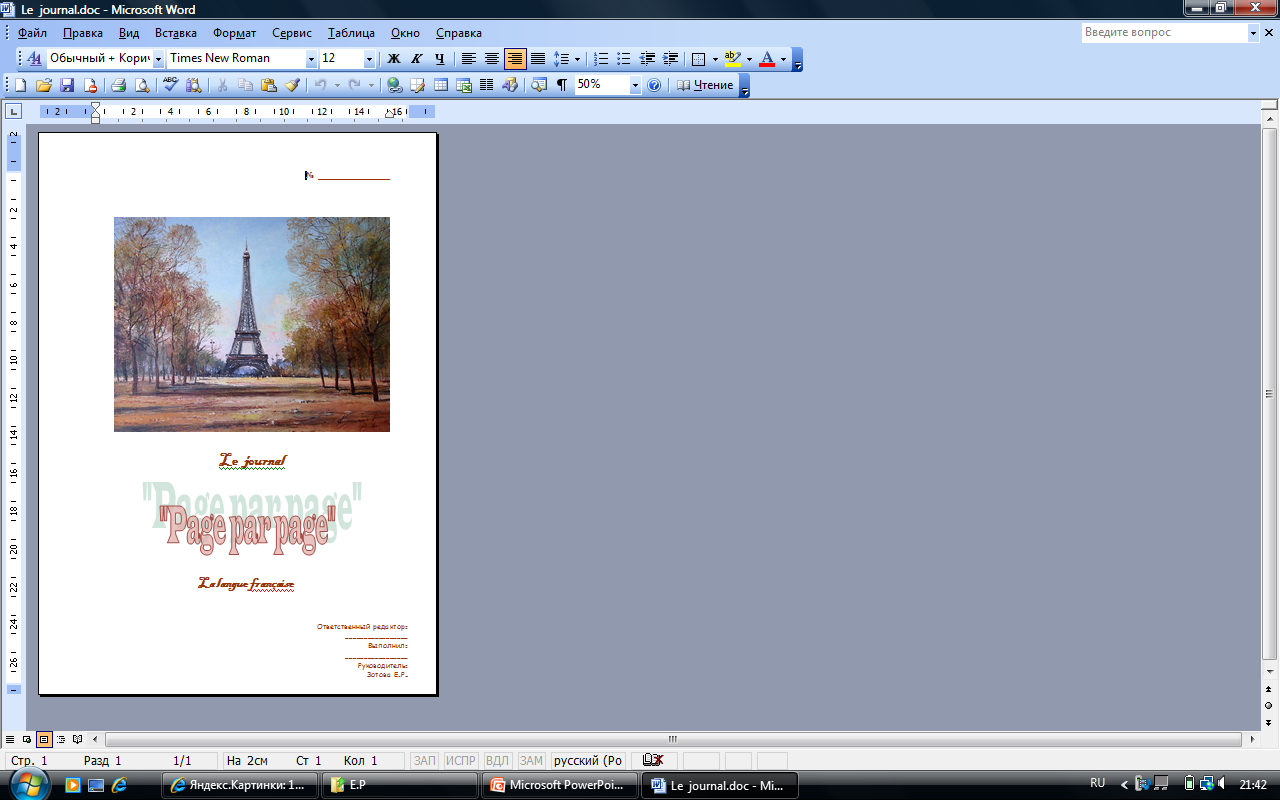 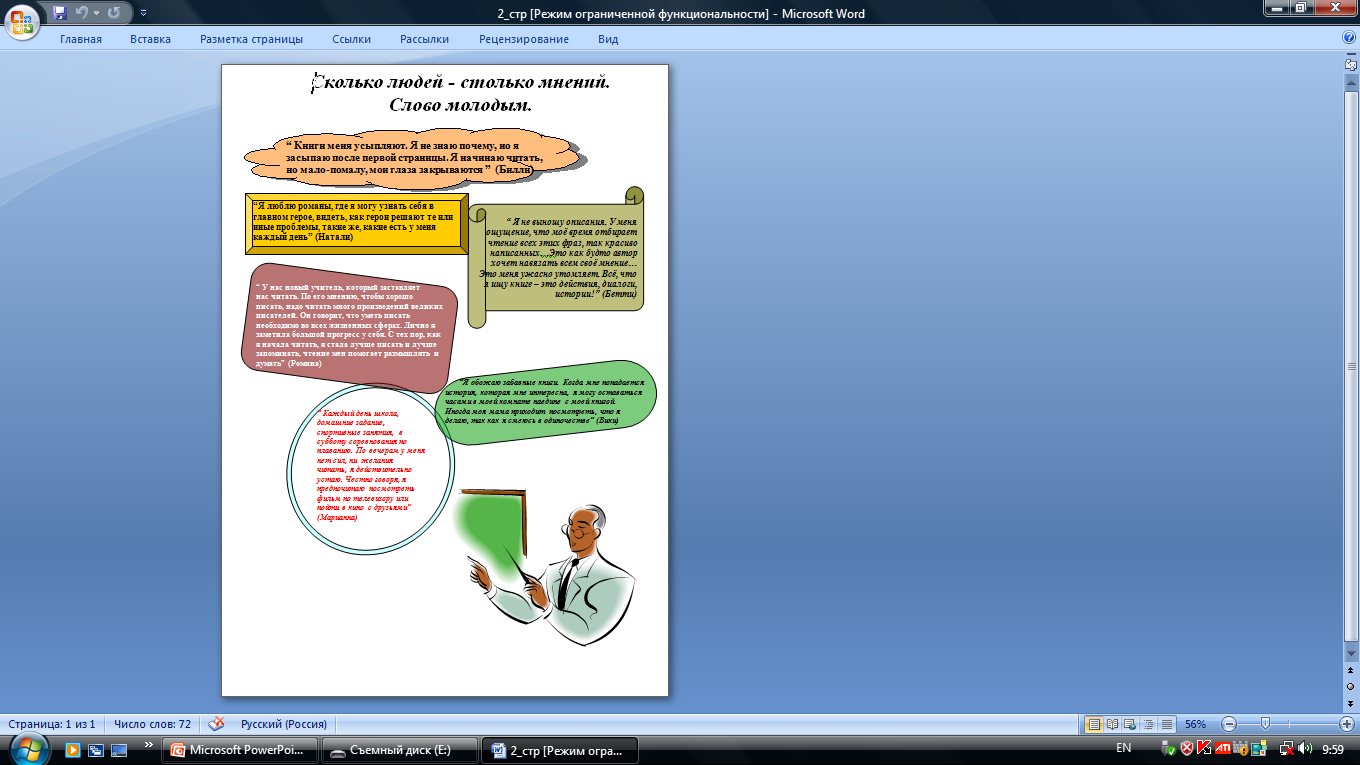 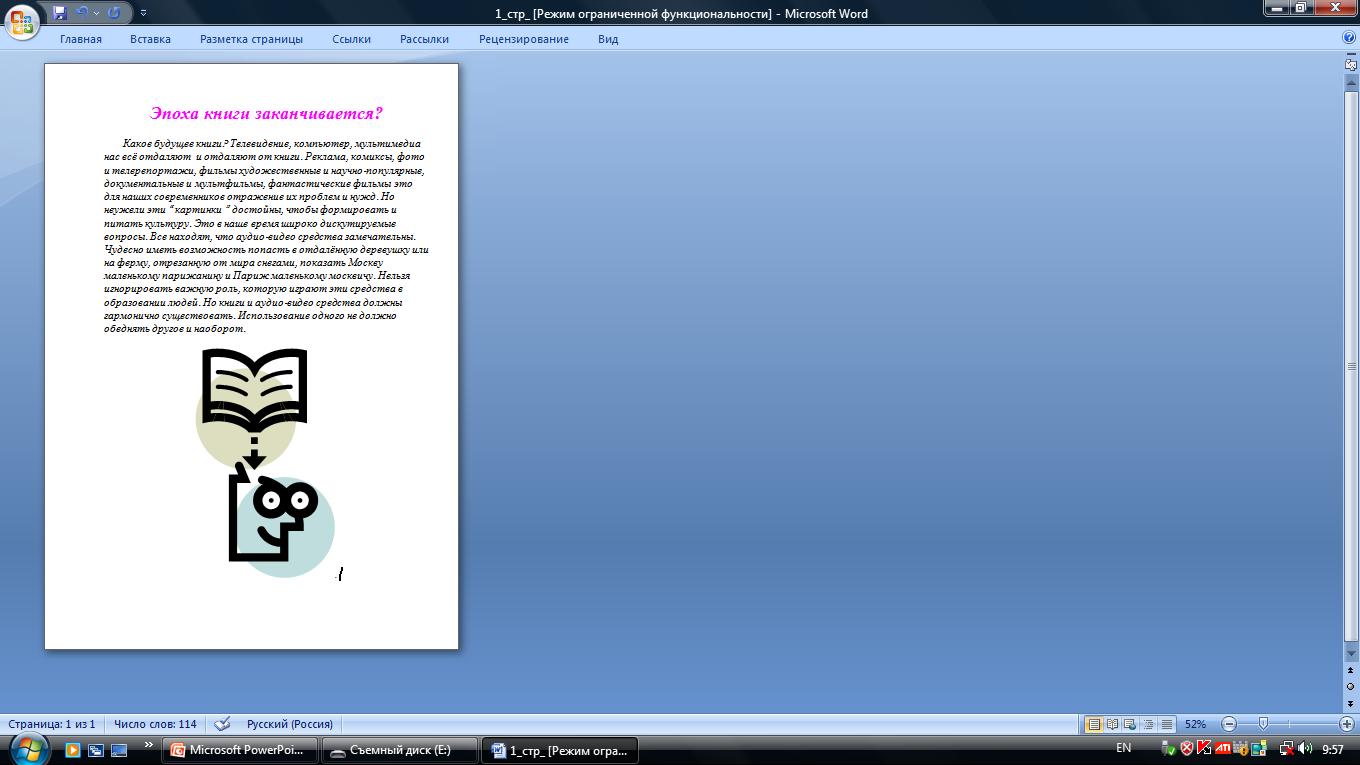 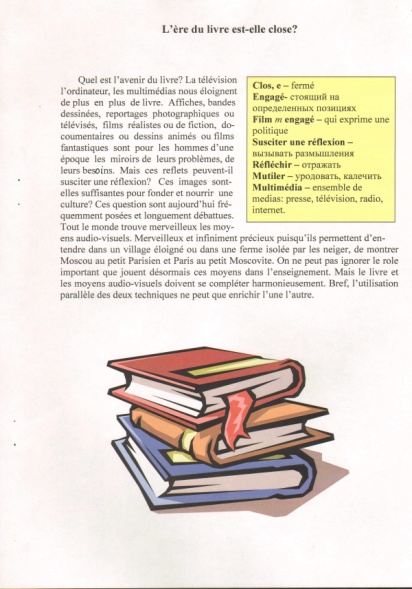 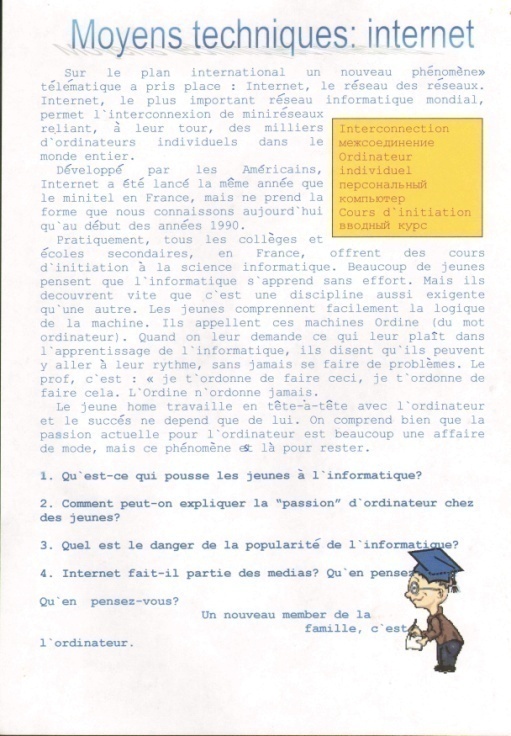 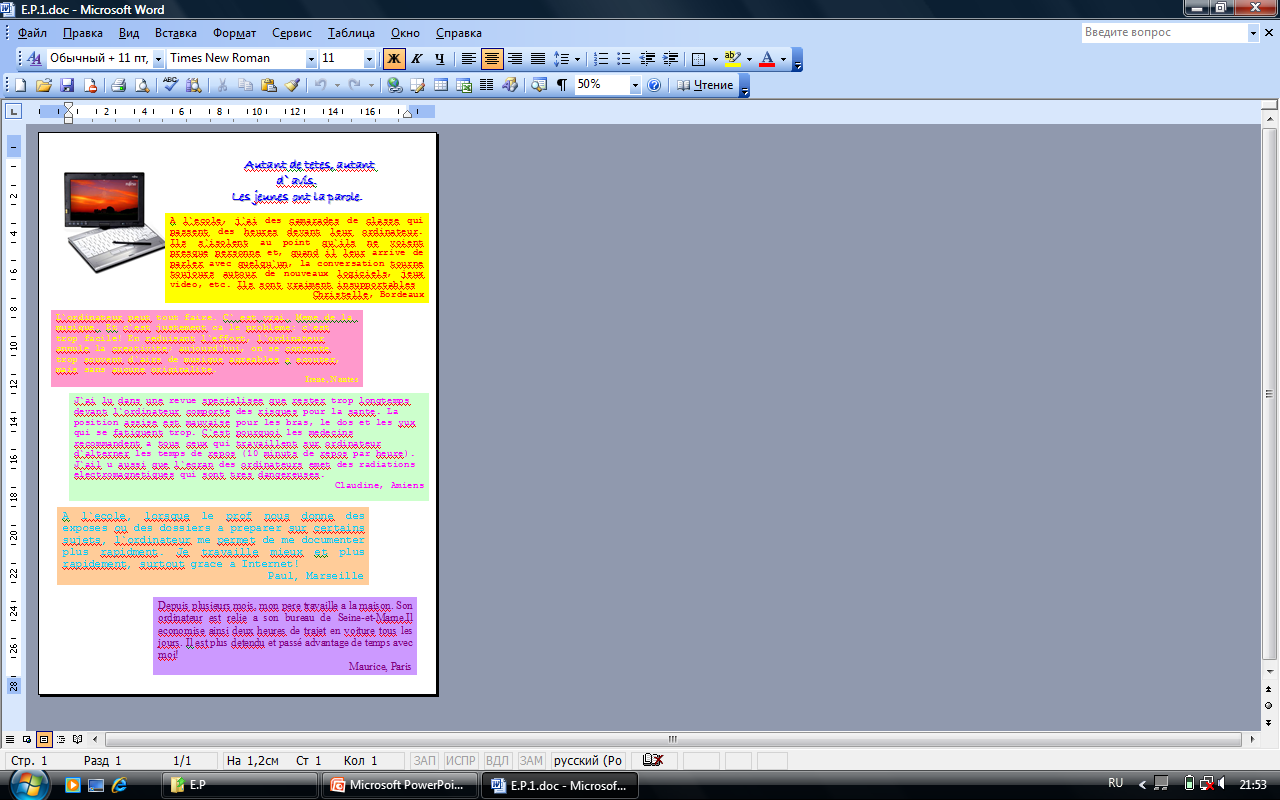 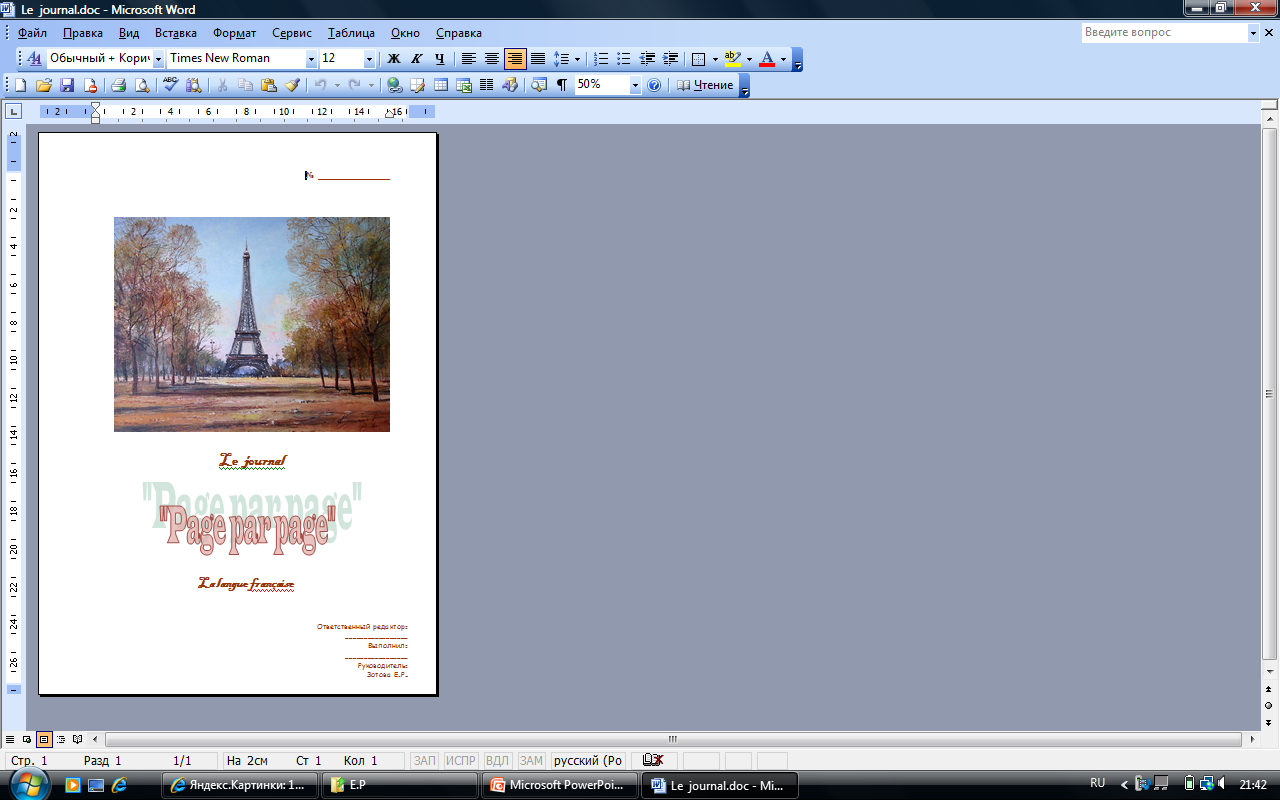 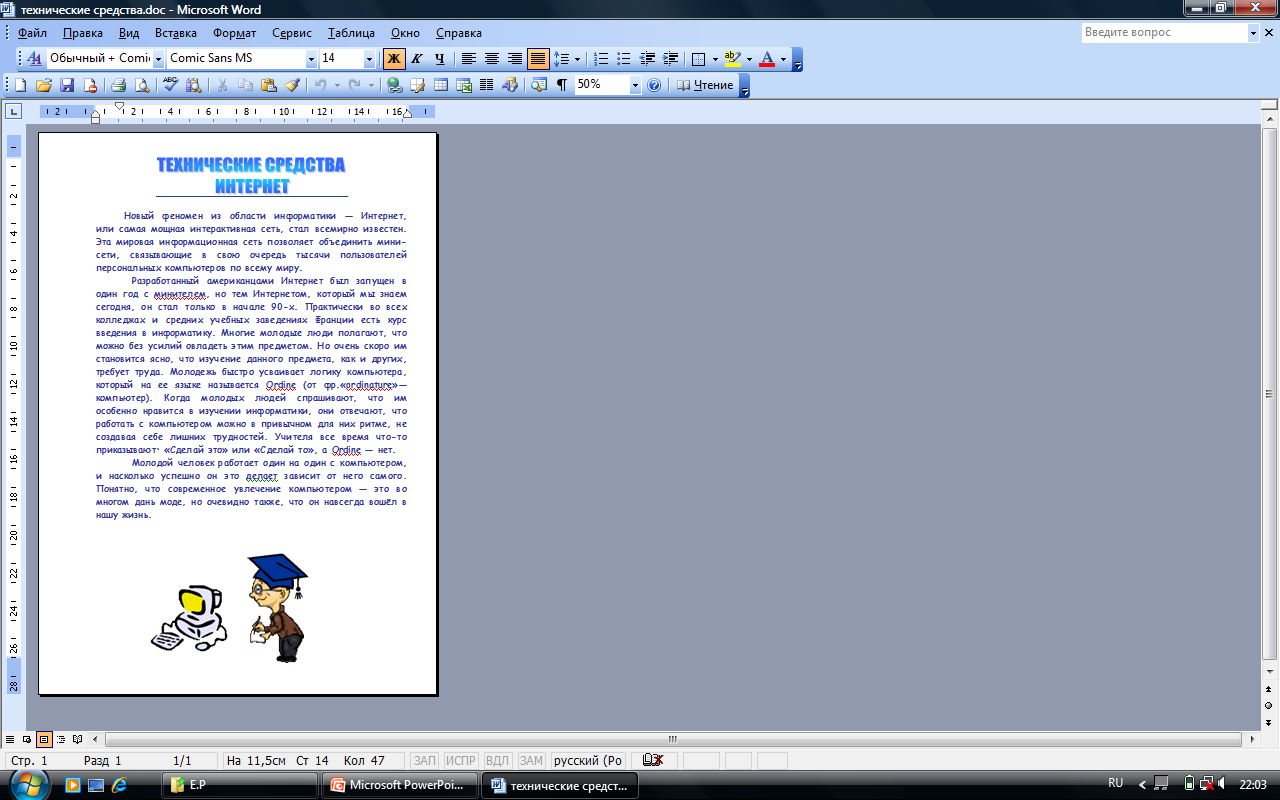 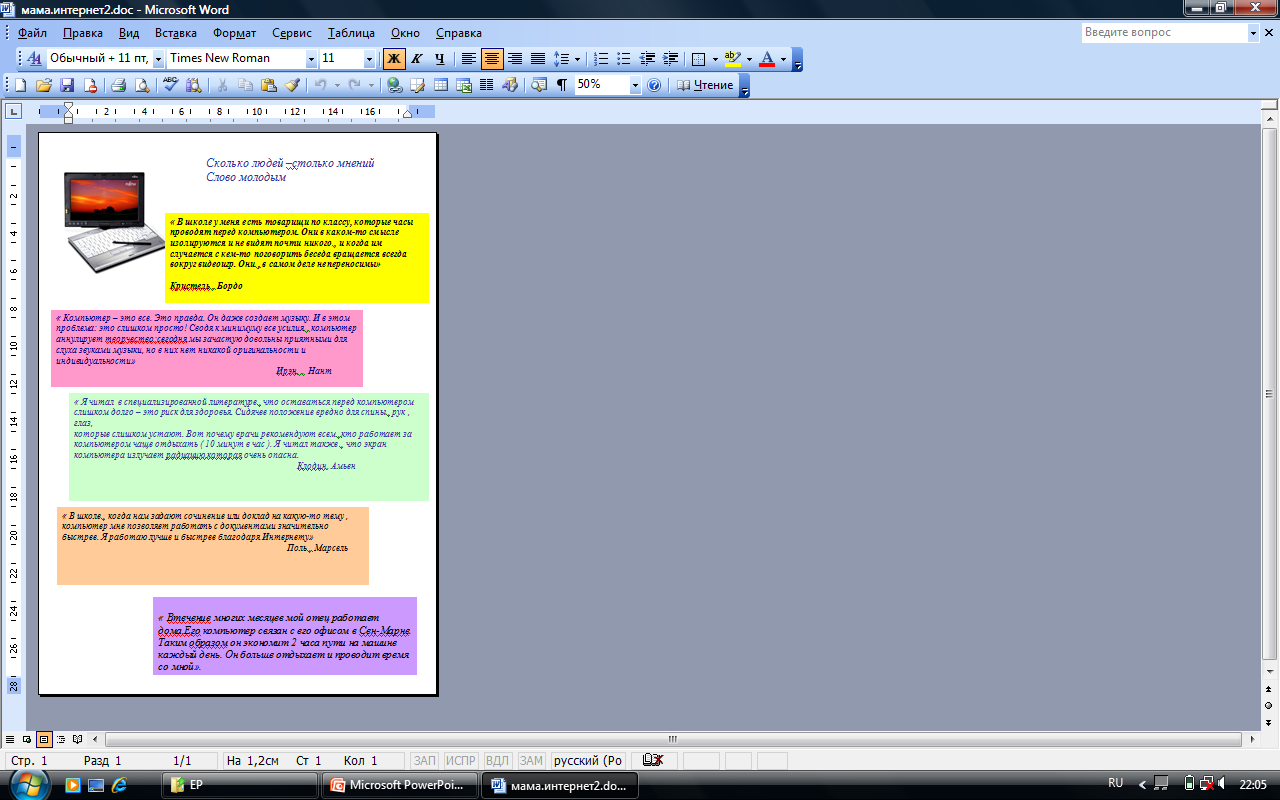 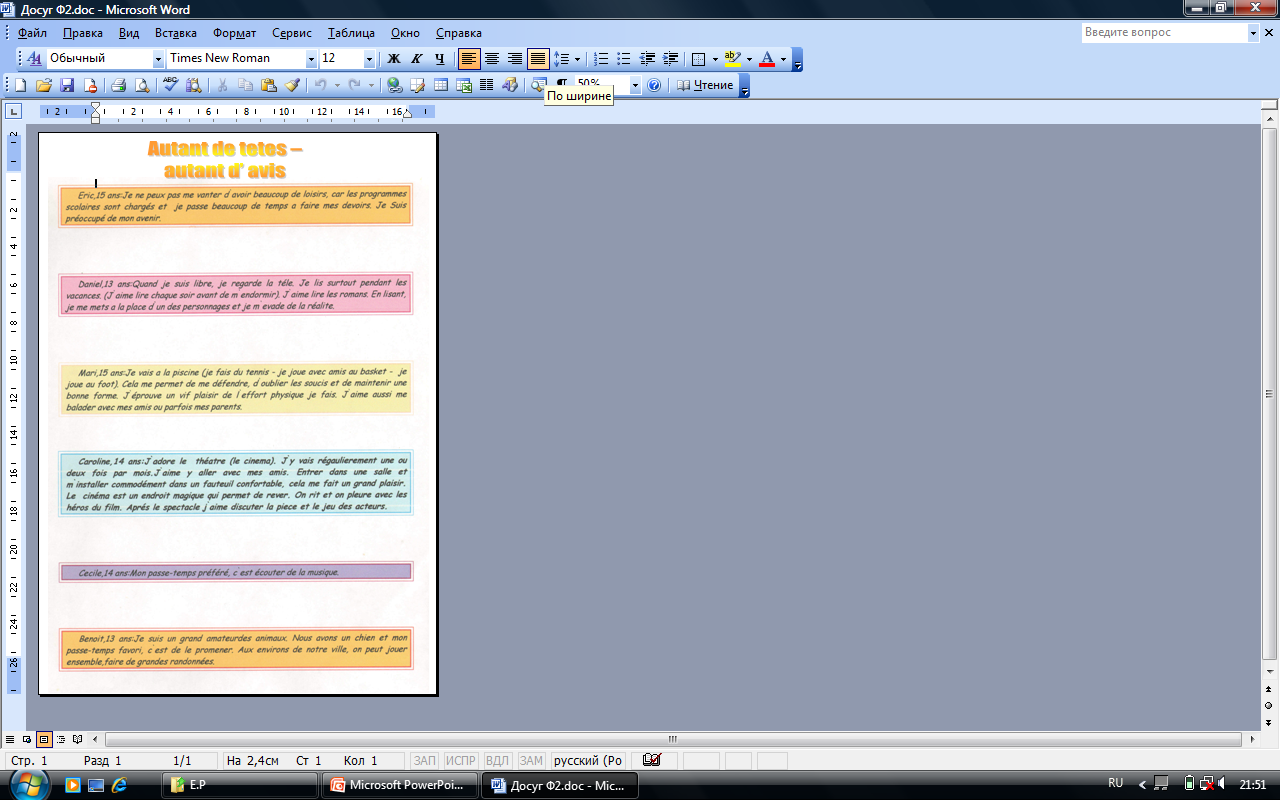 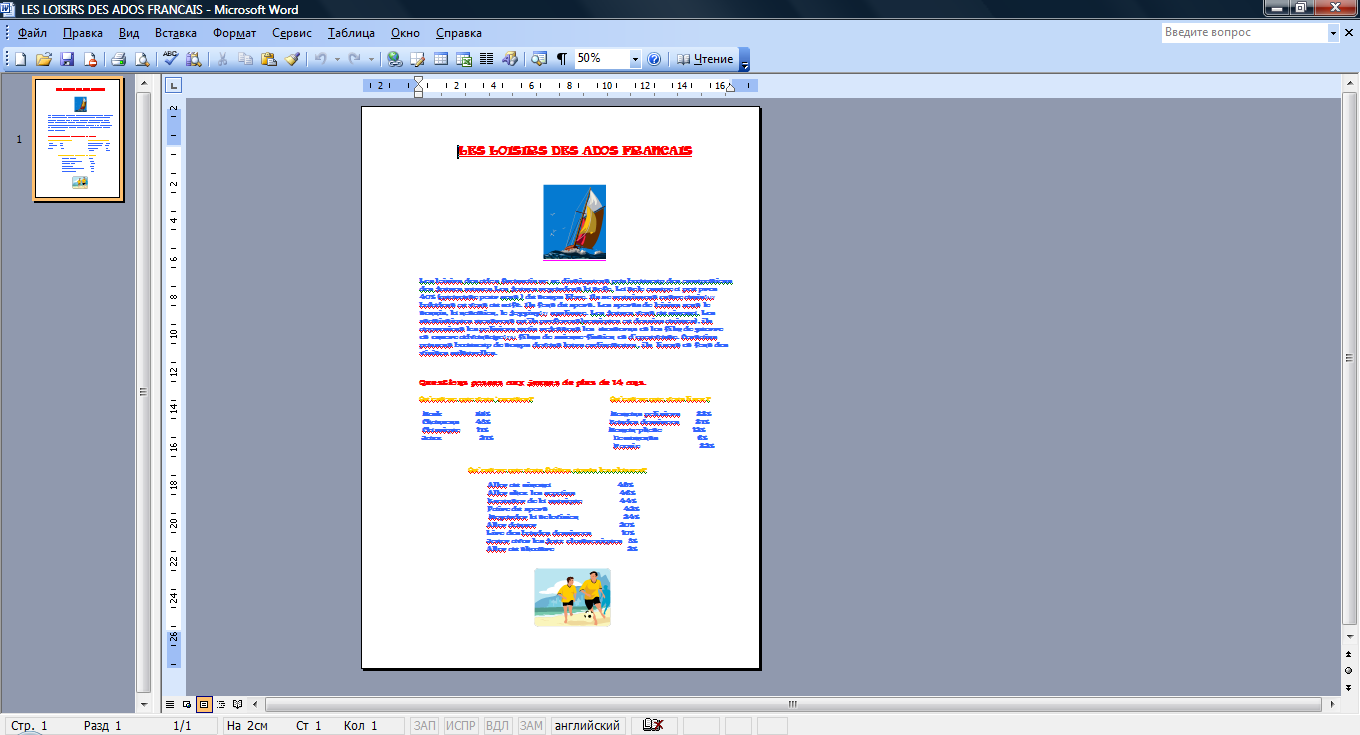 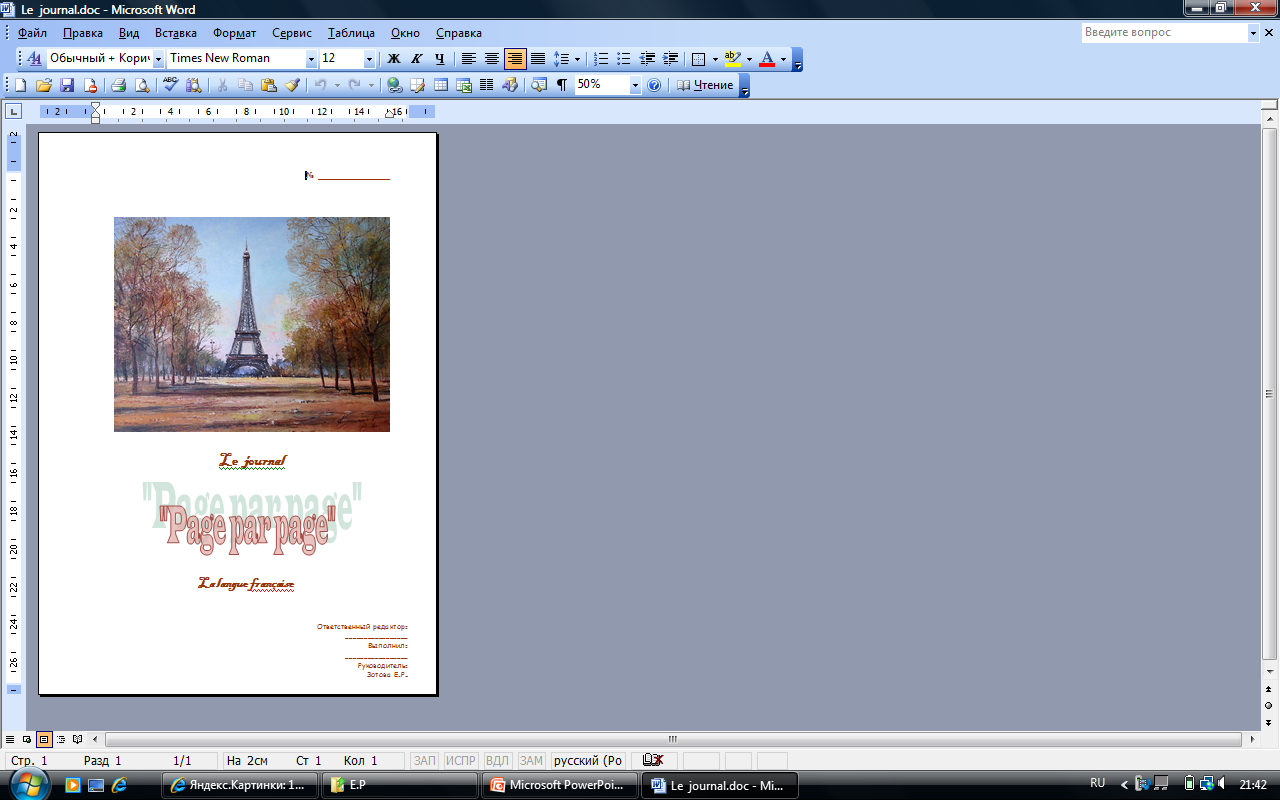 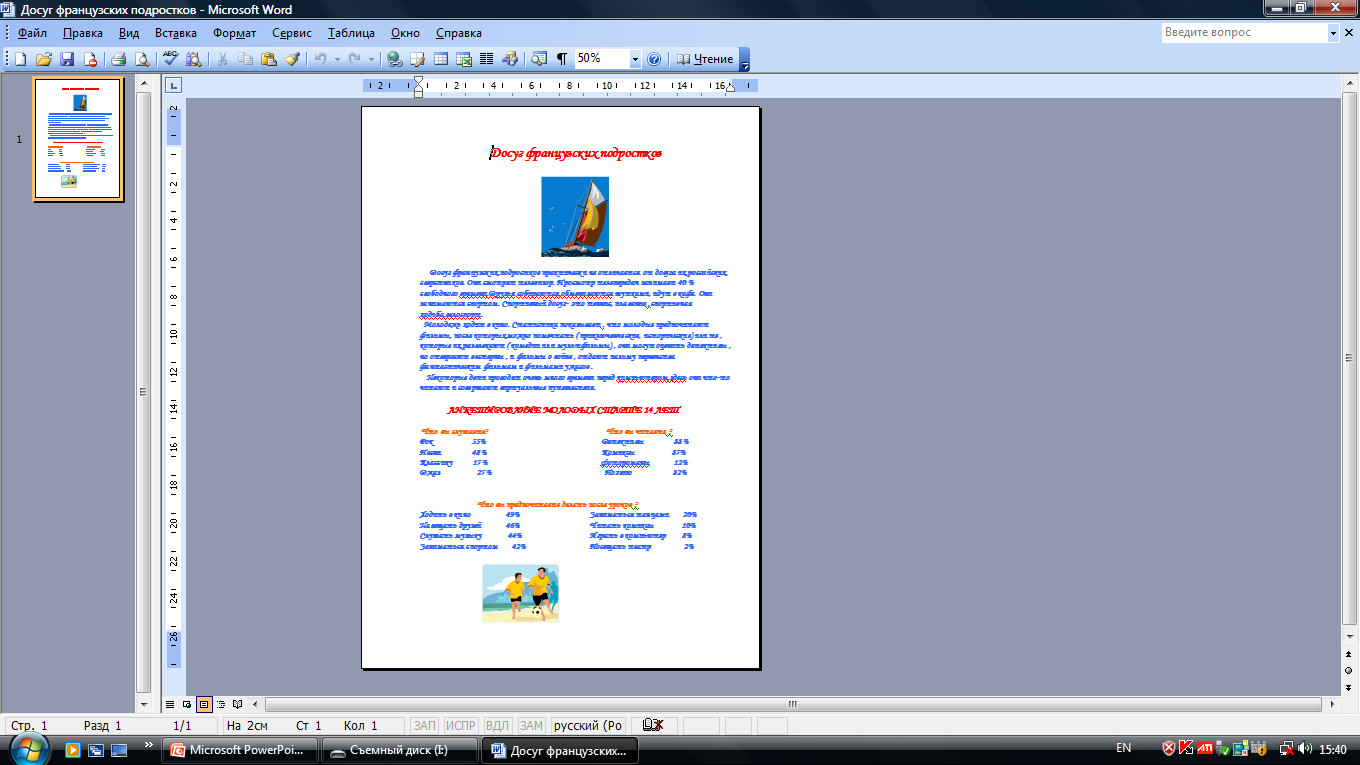 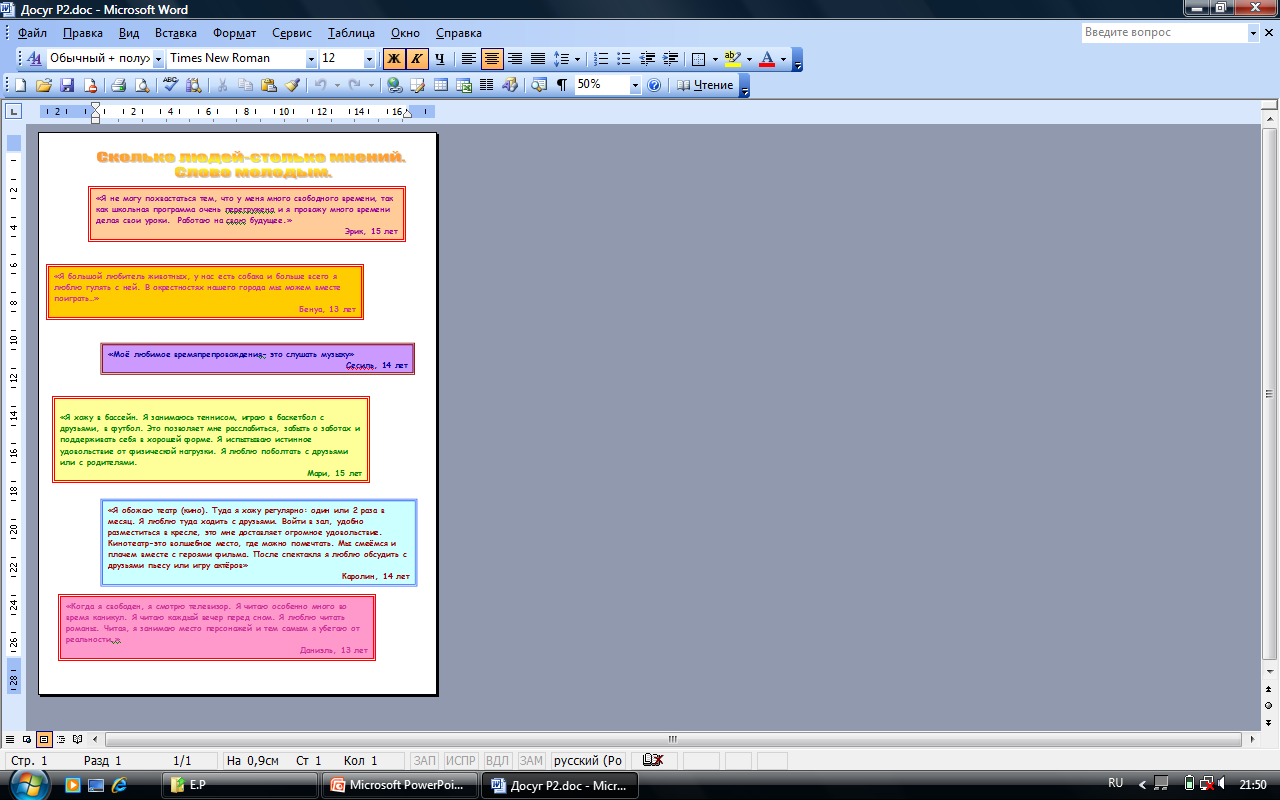 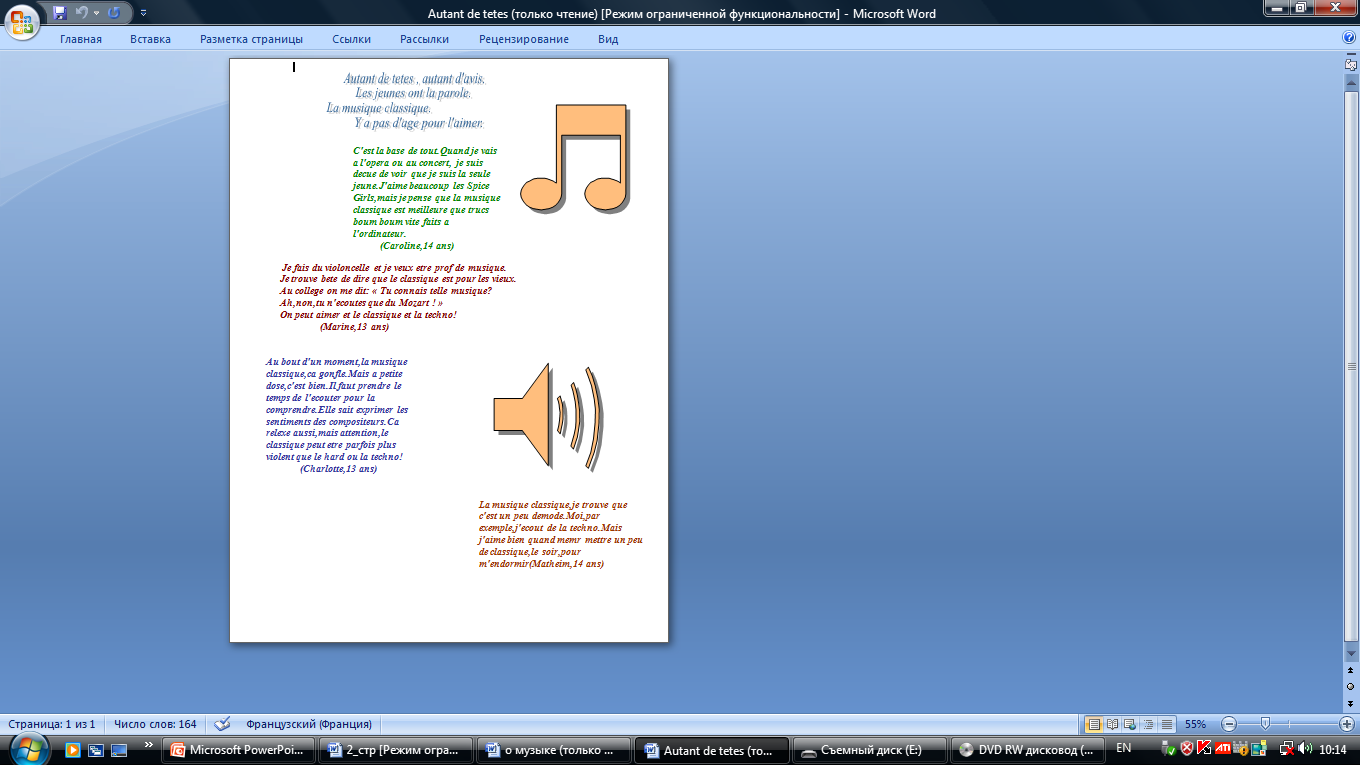 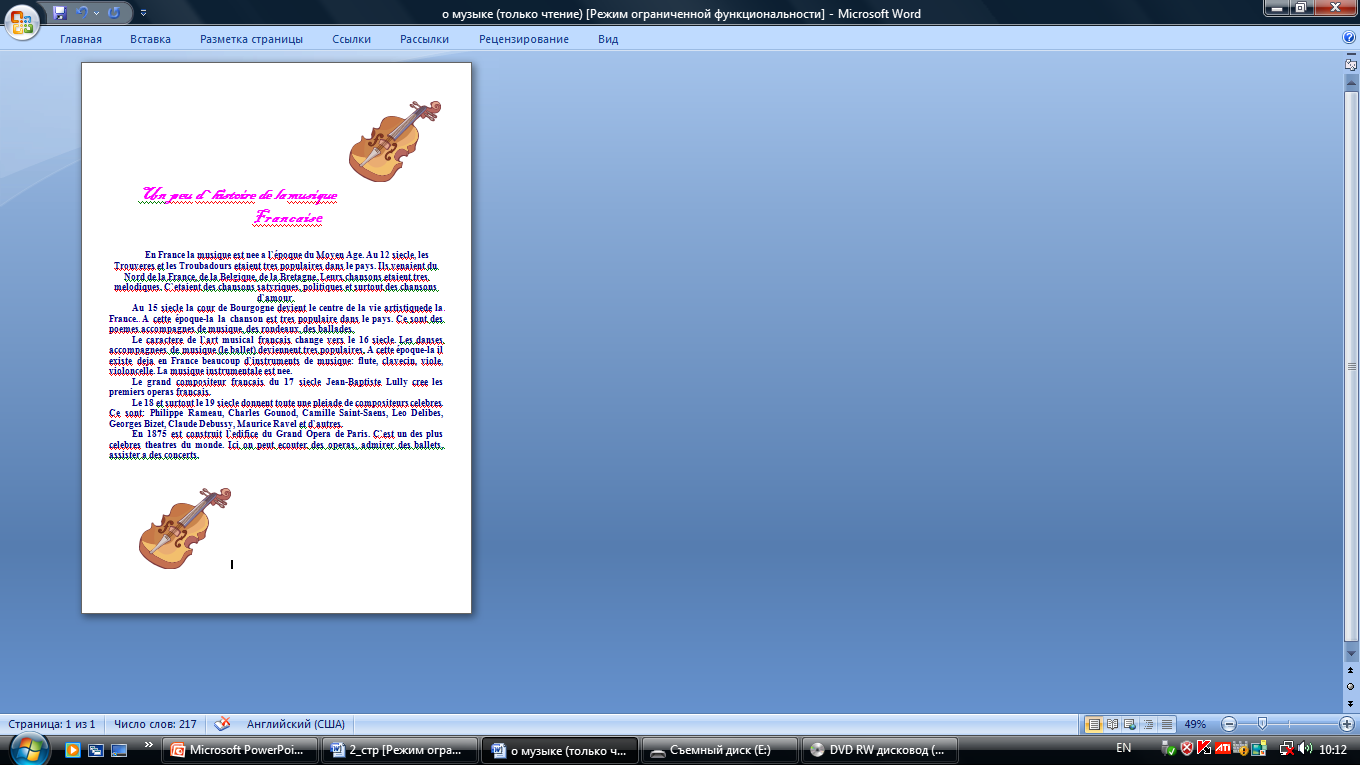 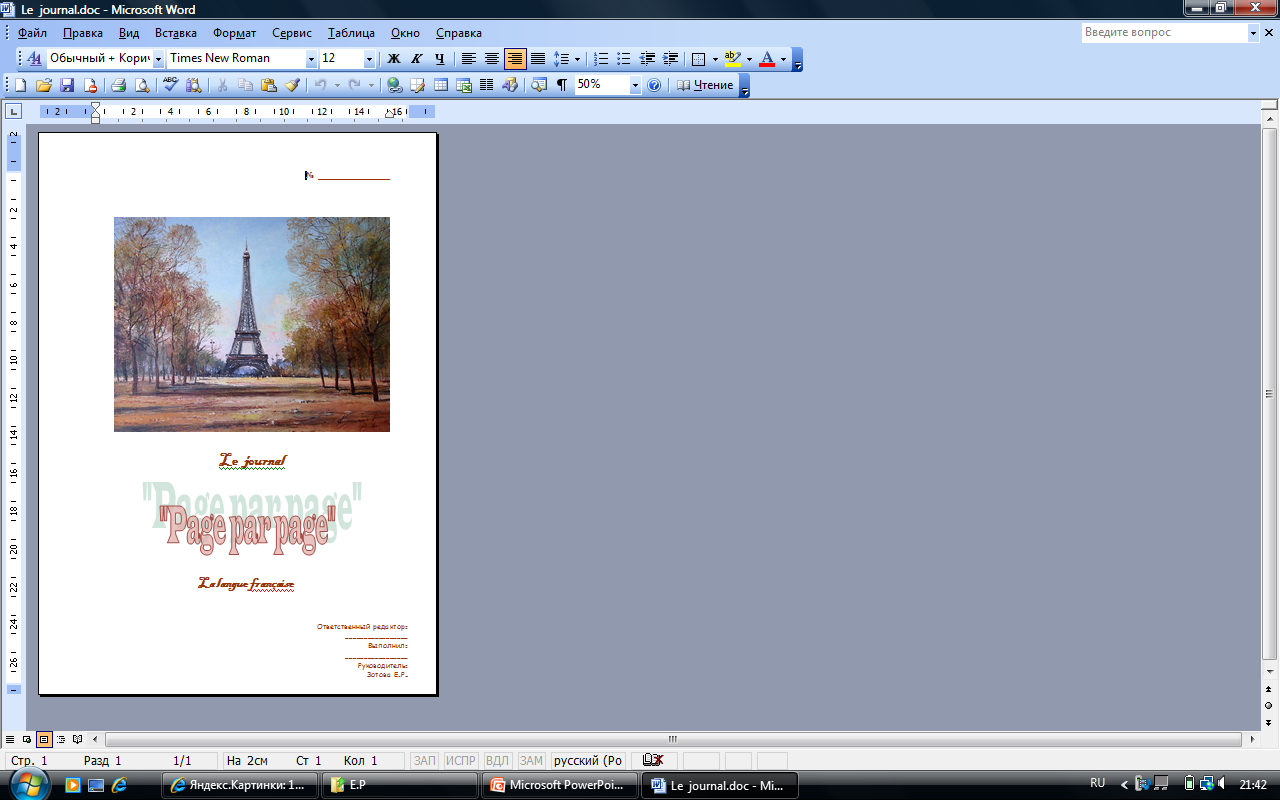 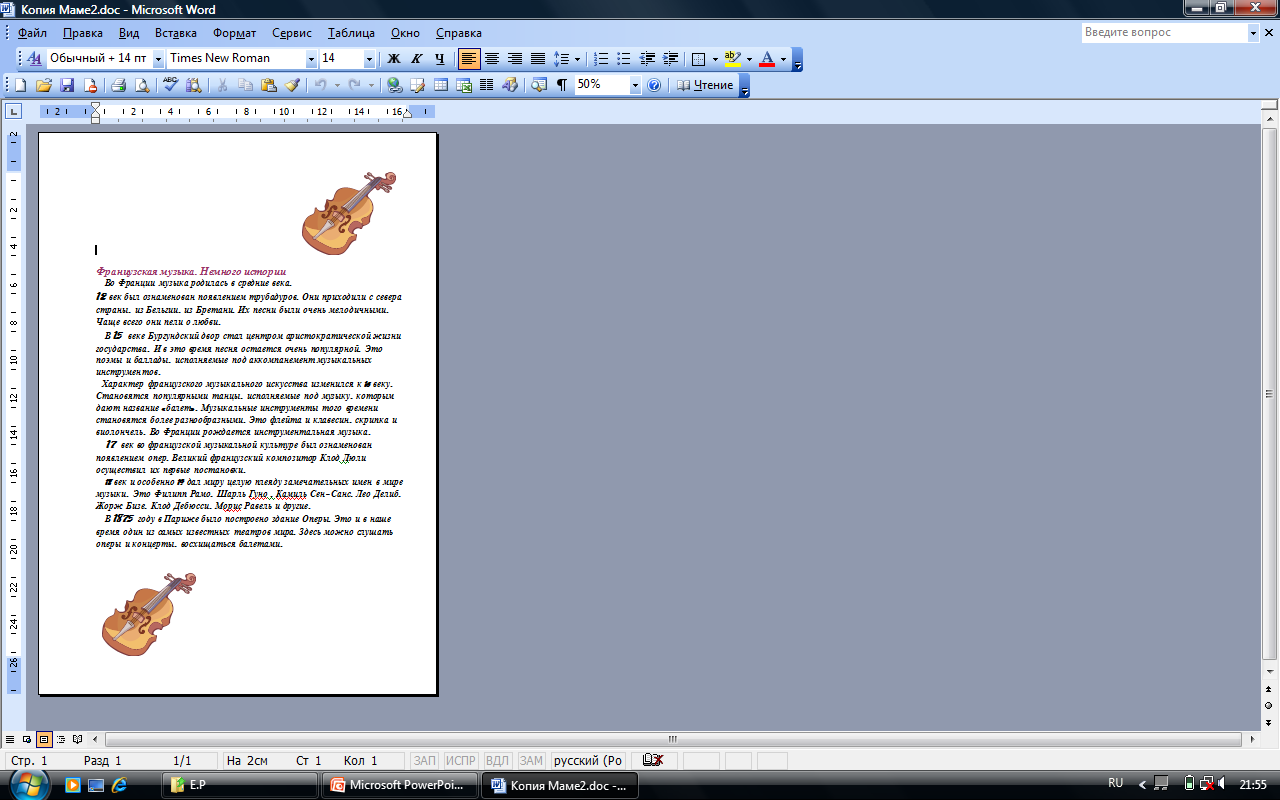 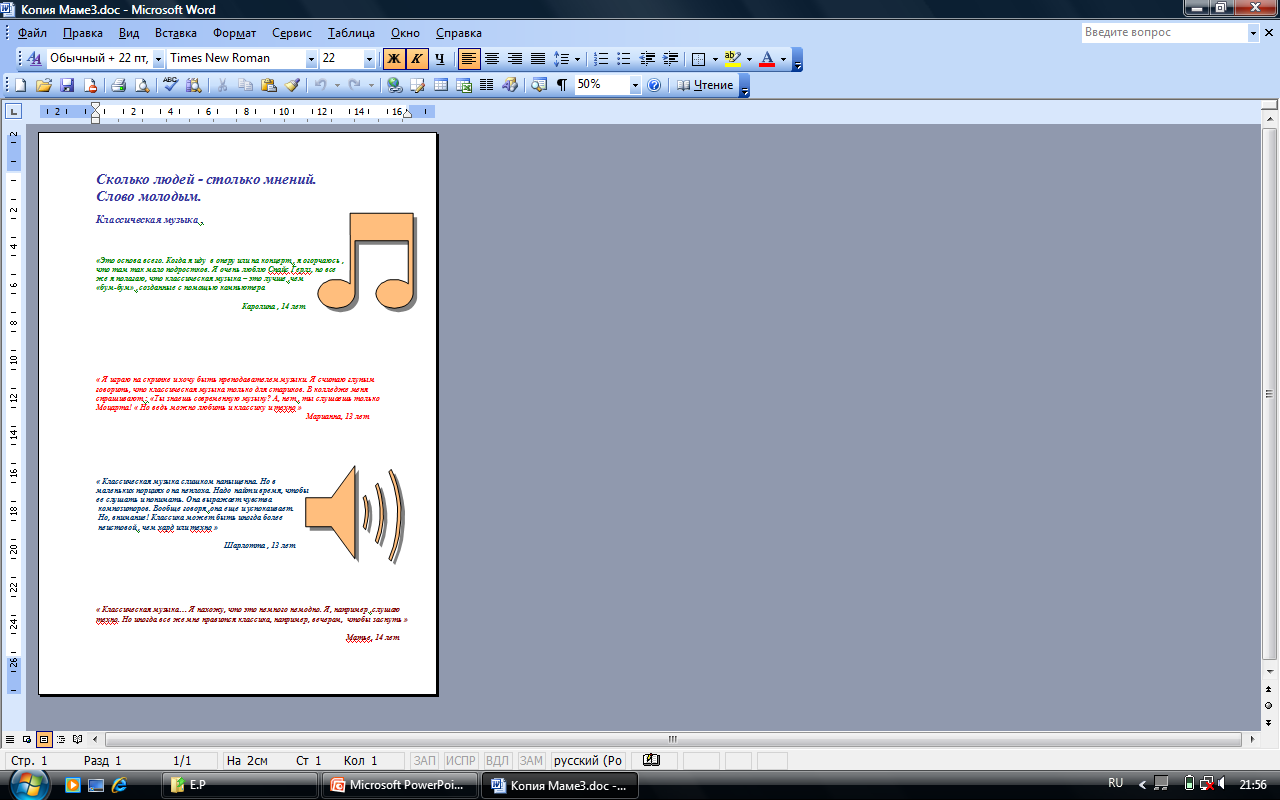 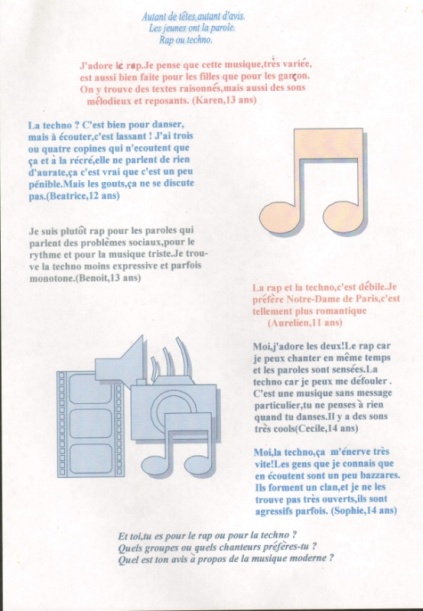 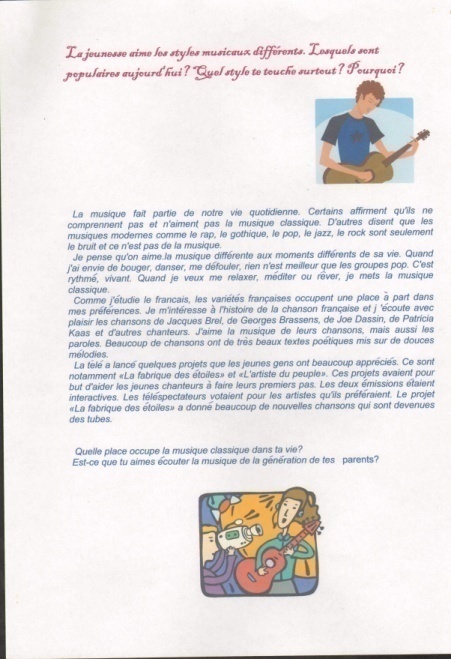 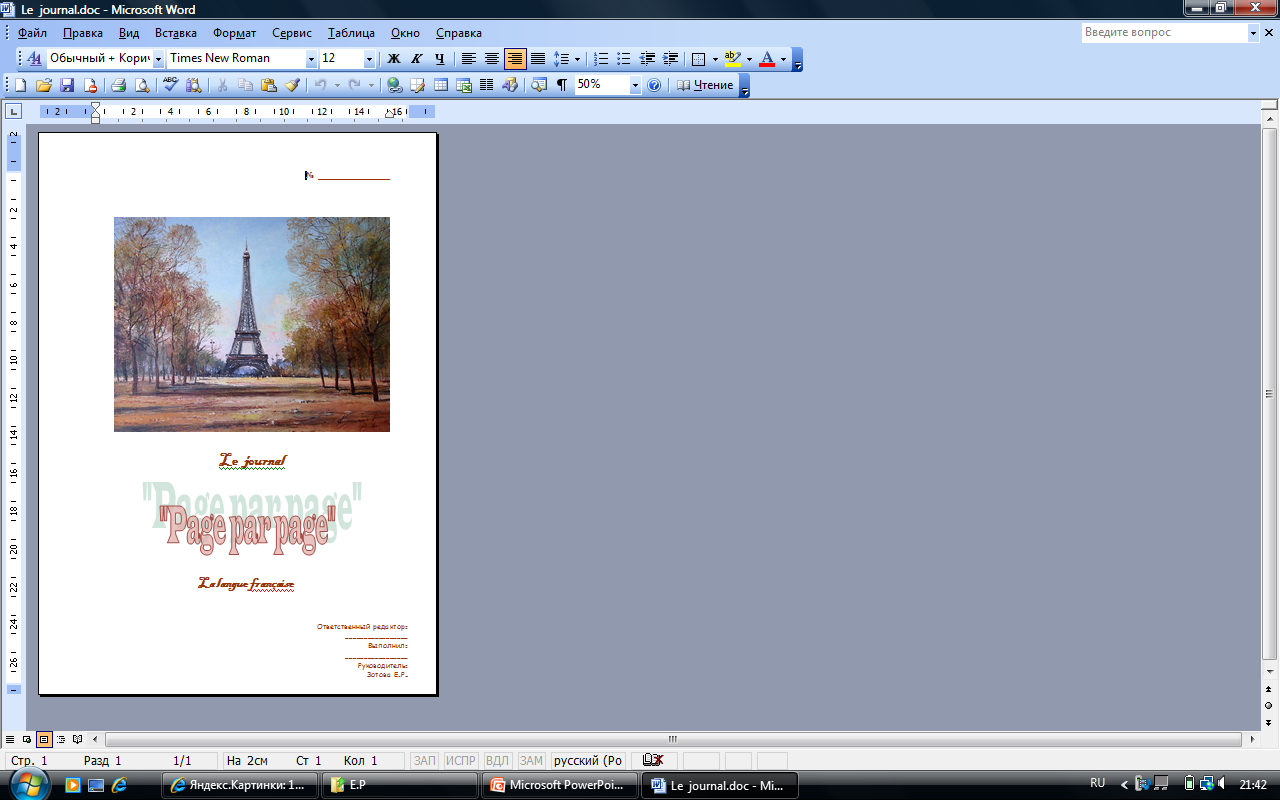 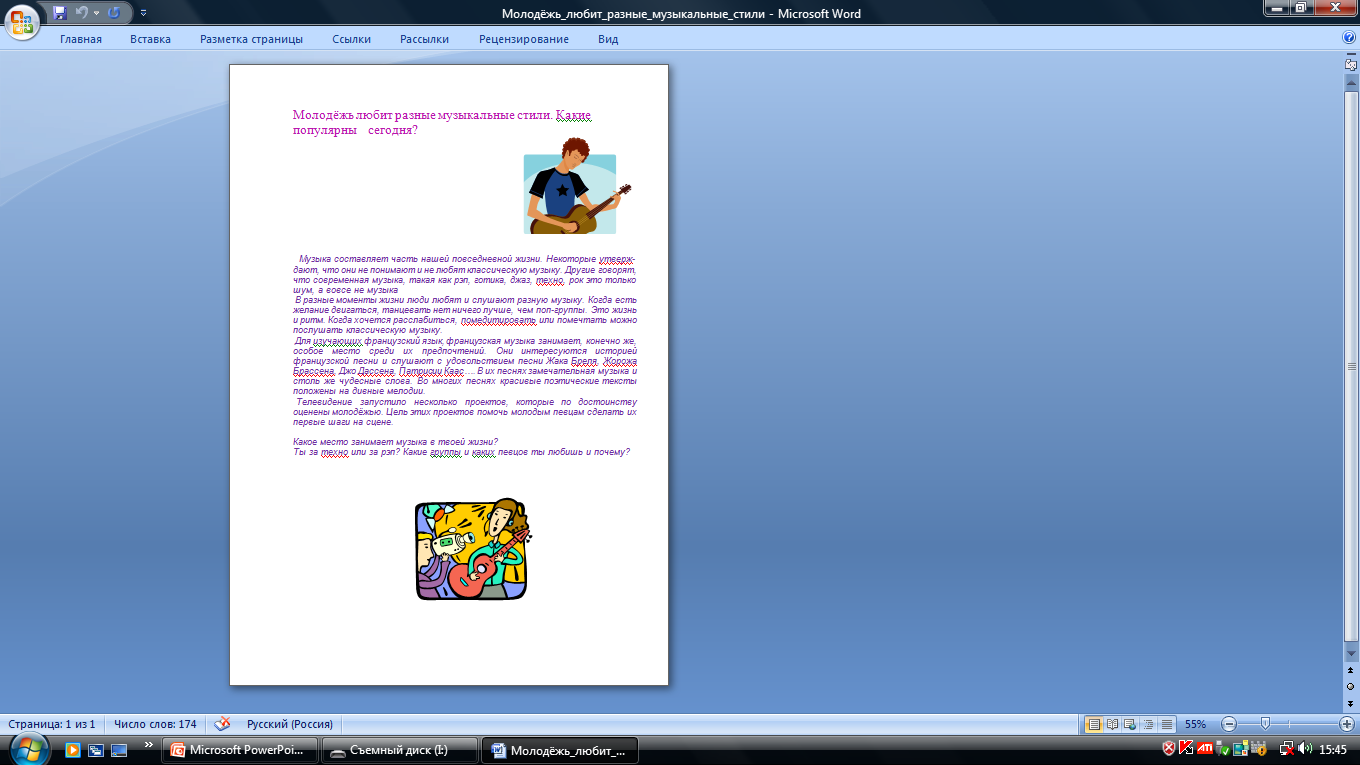 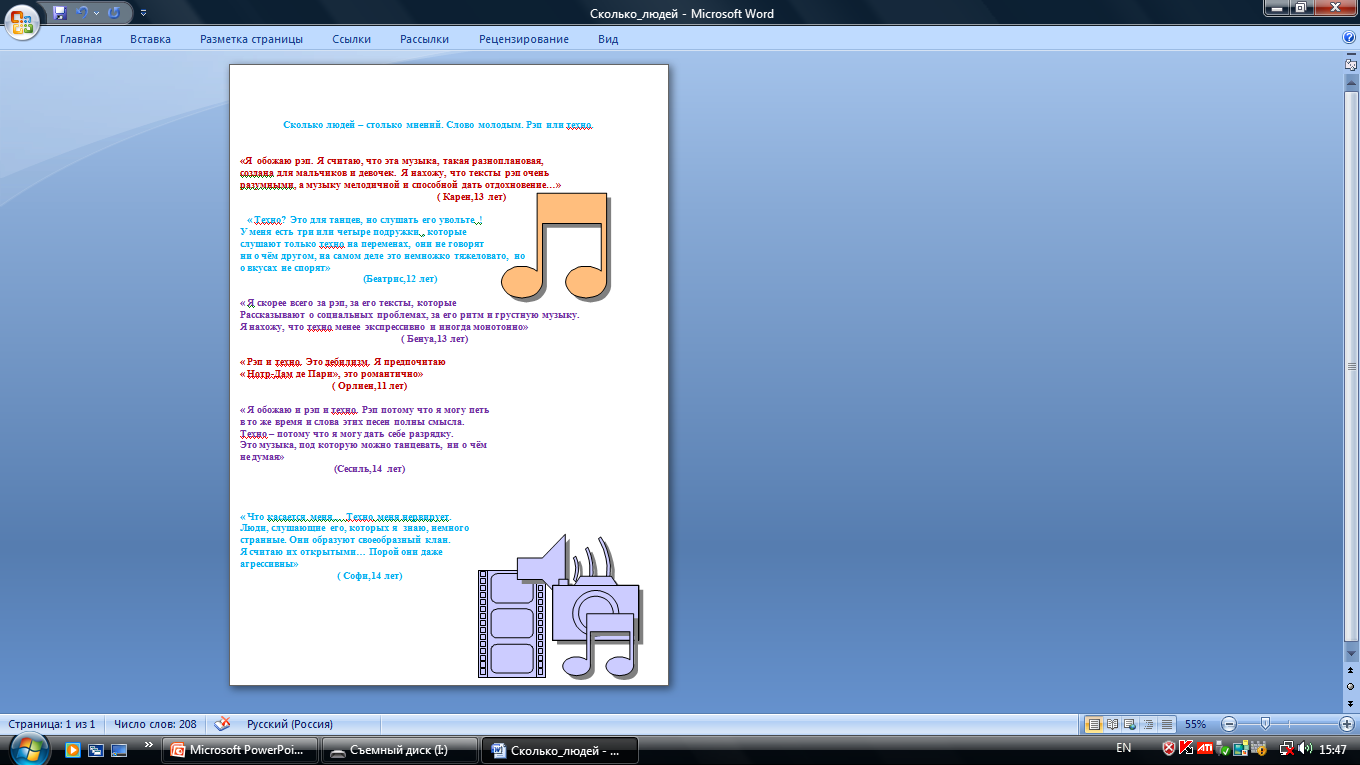 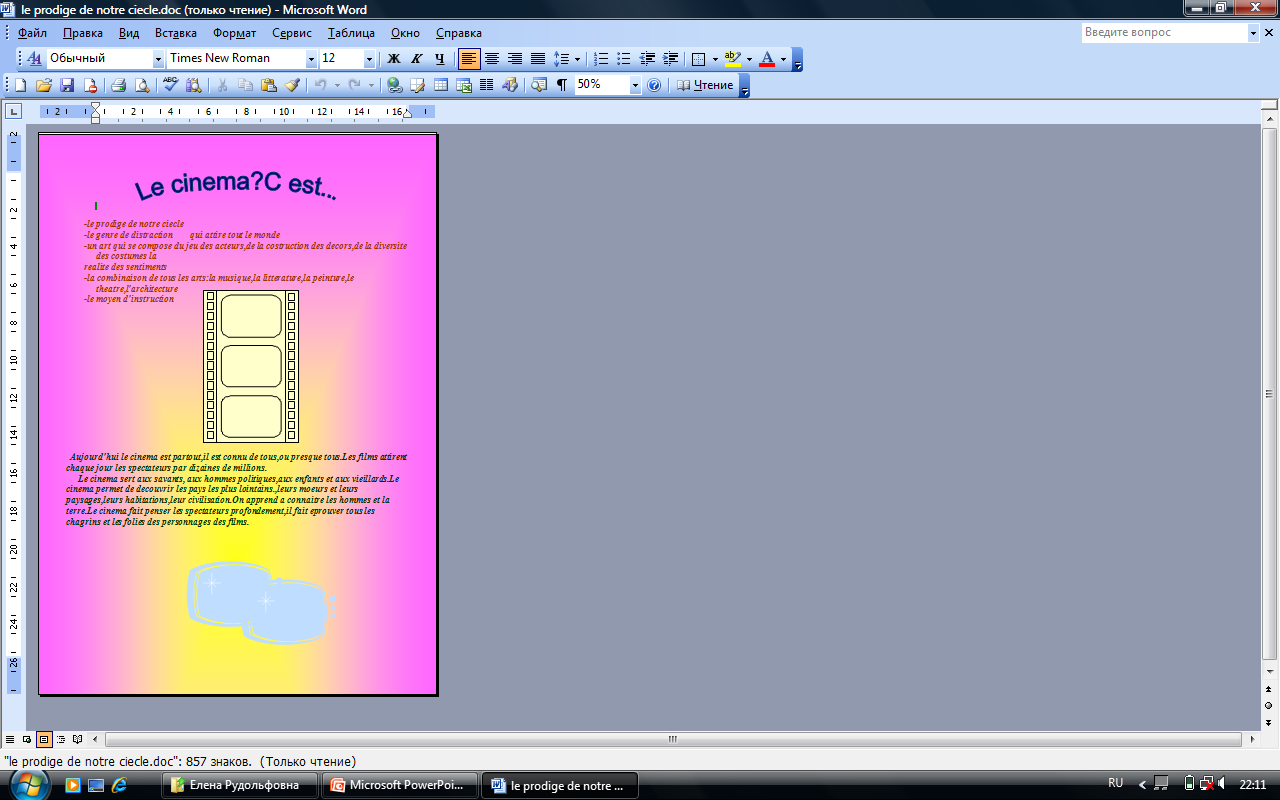 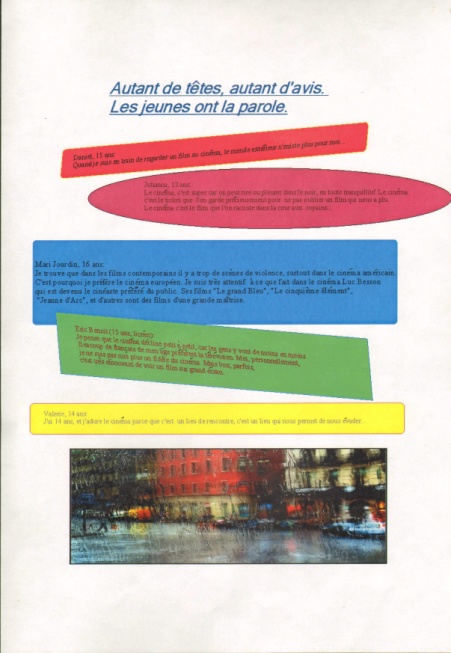 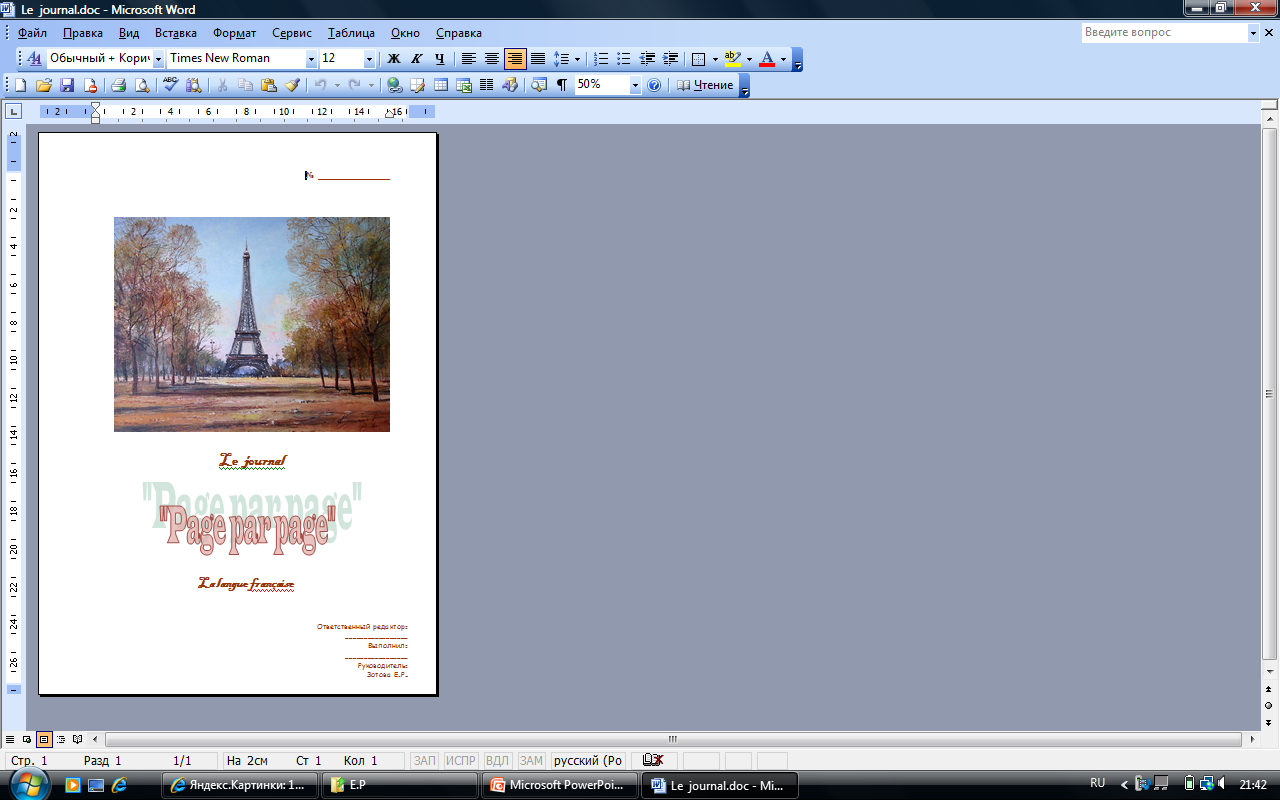 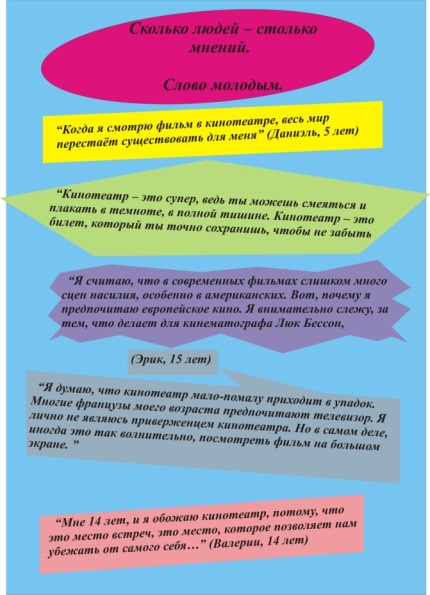 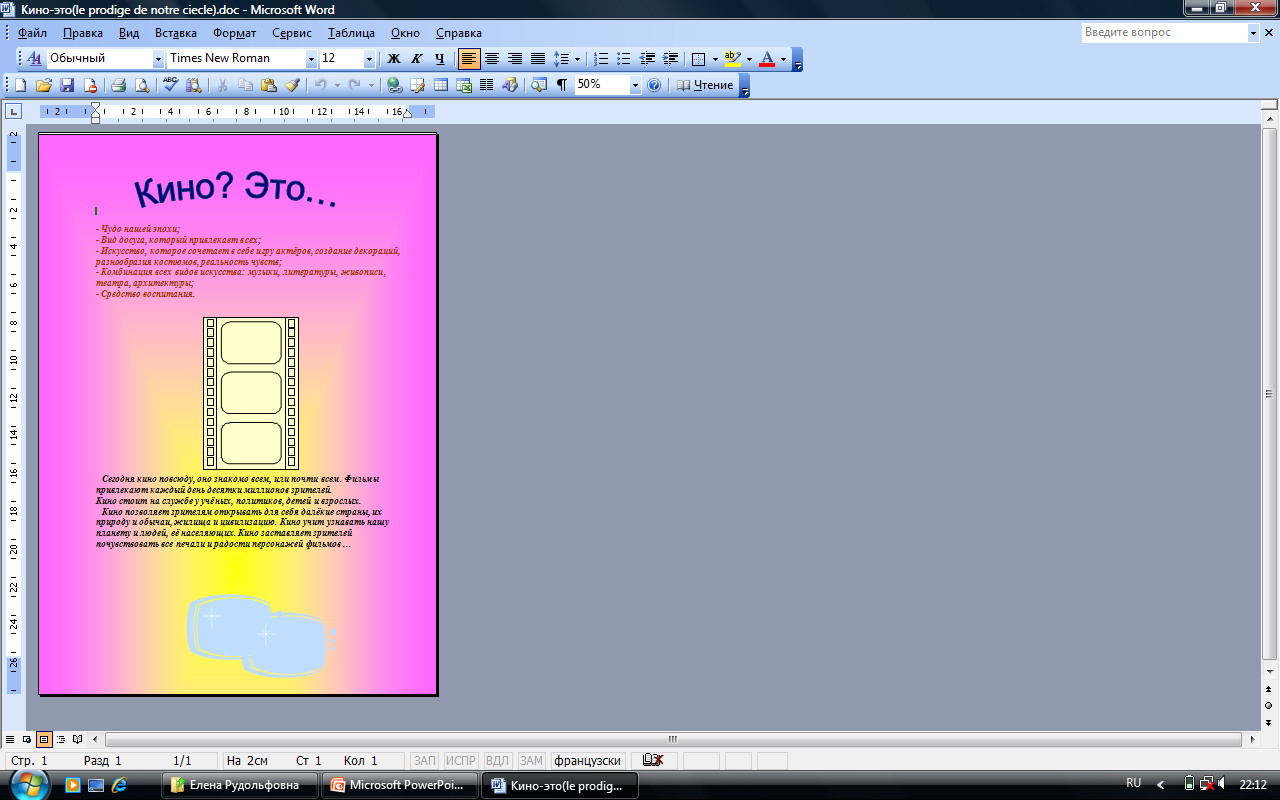 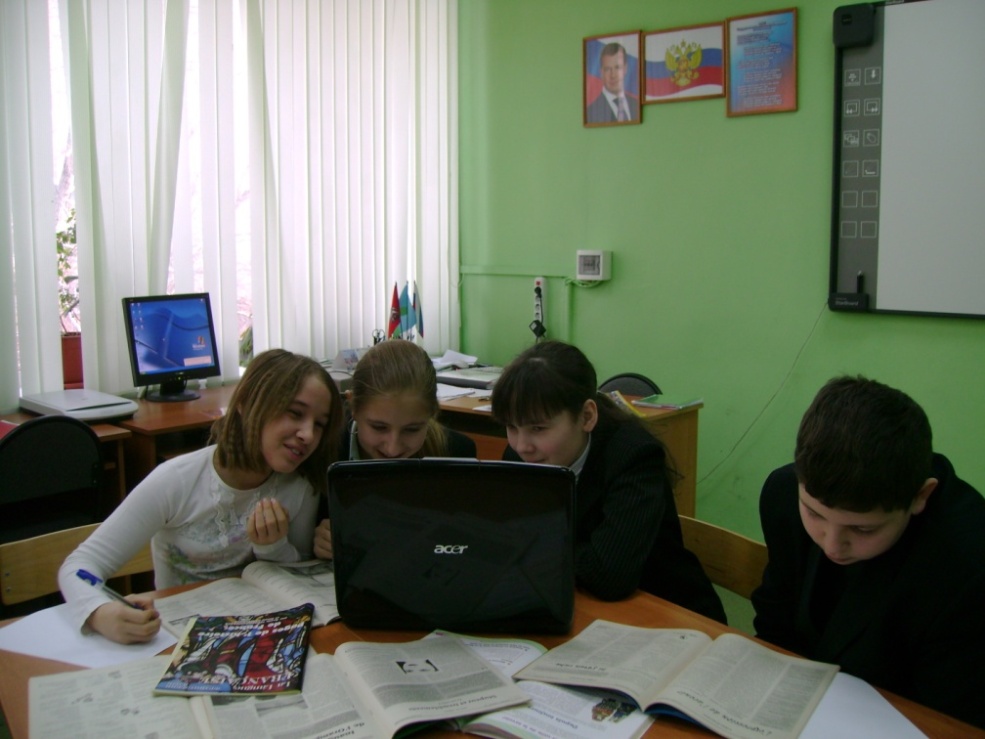 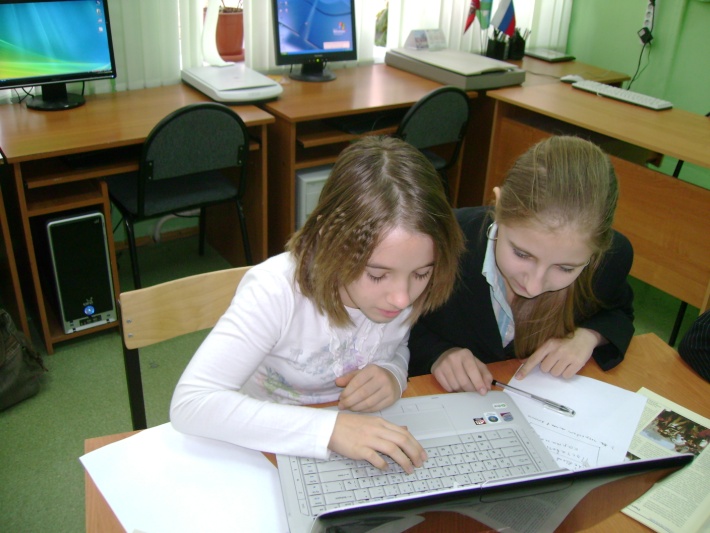 ЮНЫЕ ЖУРНАЛИСТЫ
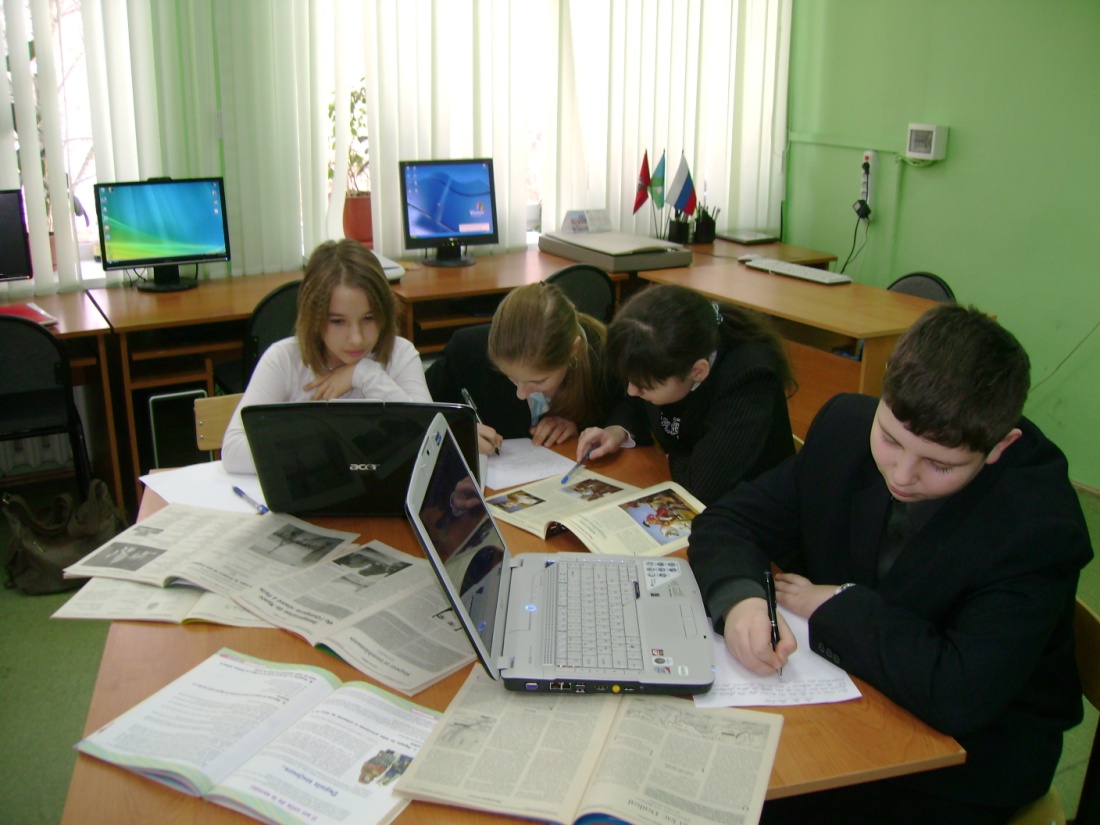 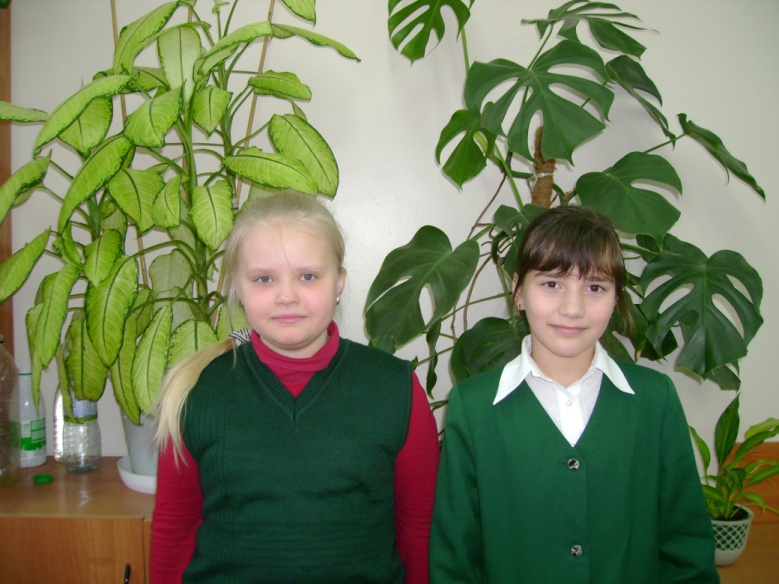 Страница за страницей. Для маленьких
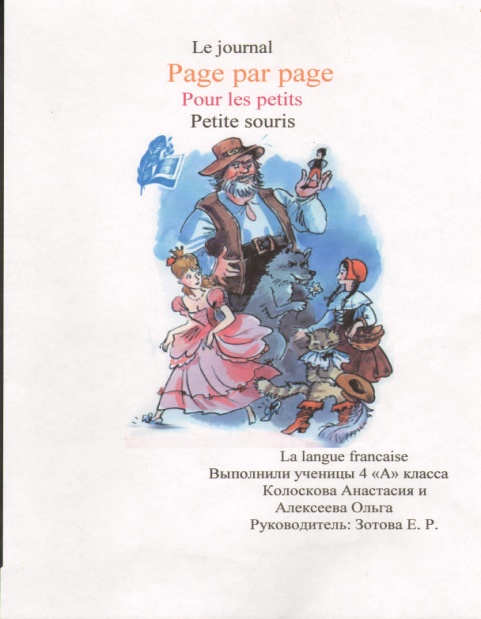 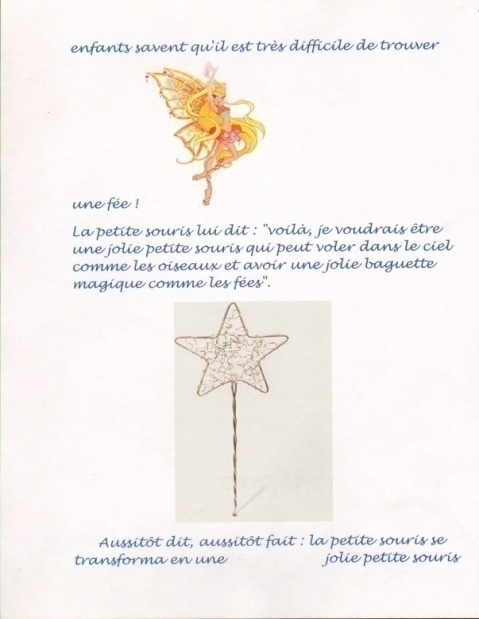 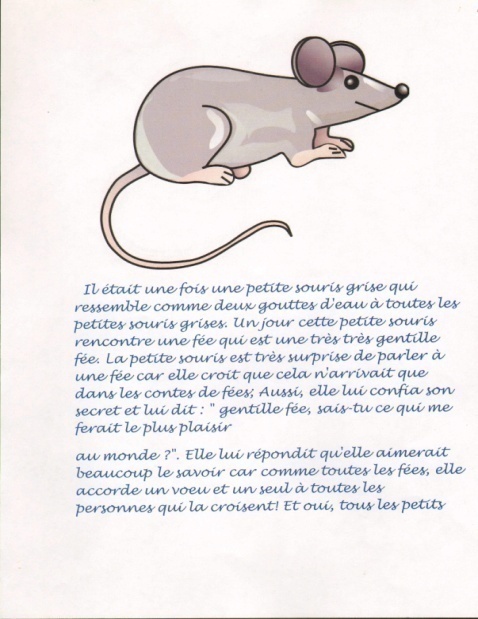 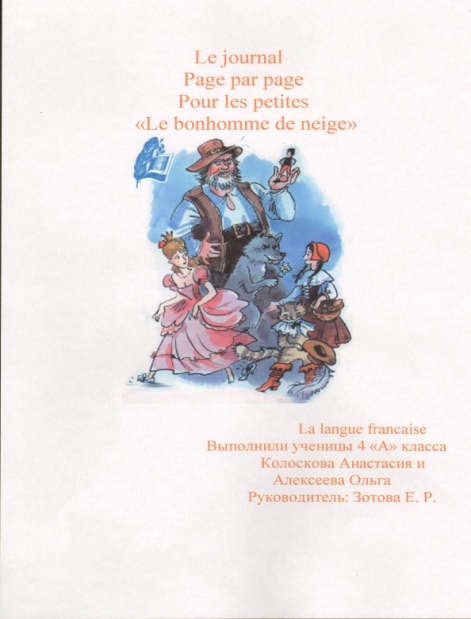 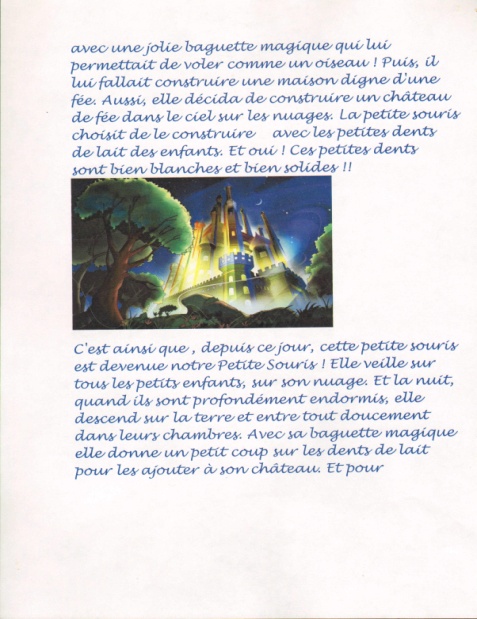 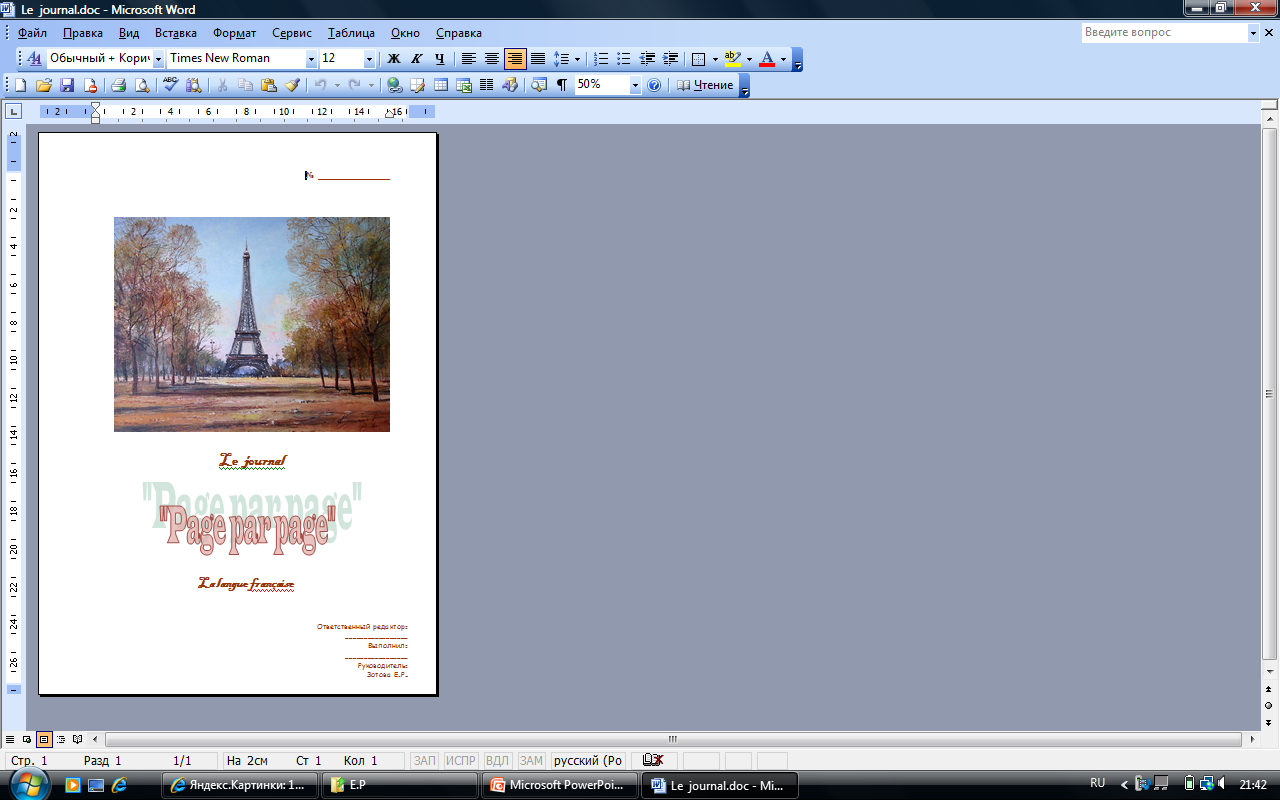 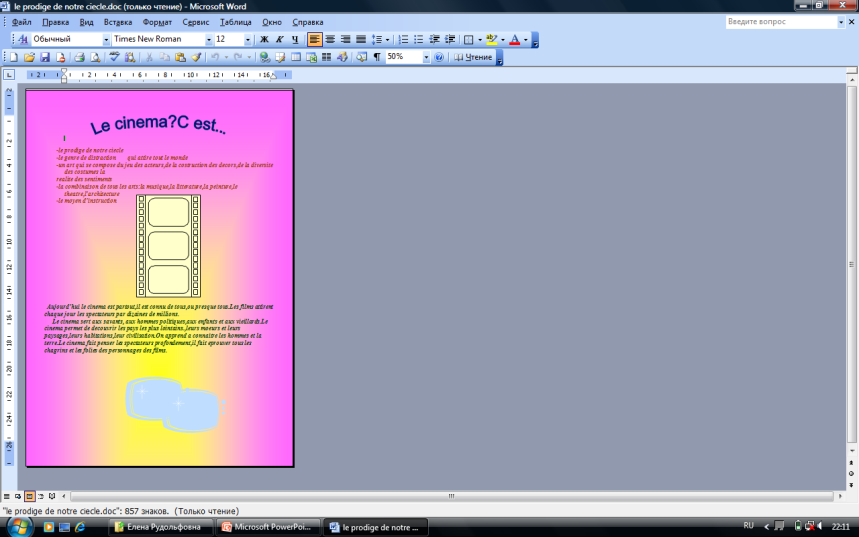 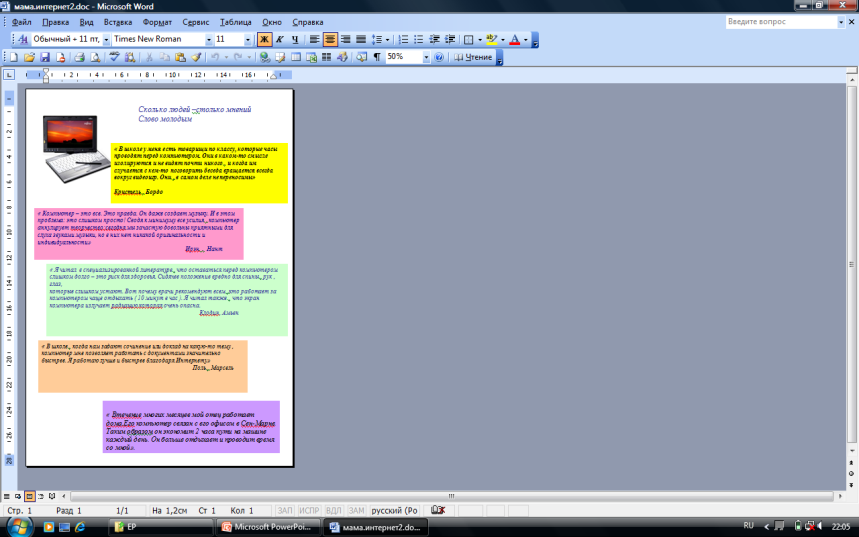 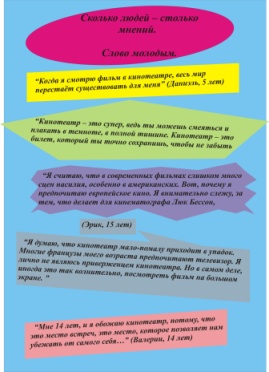 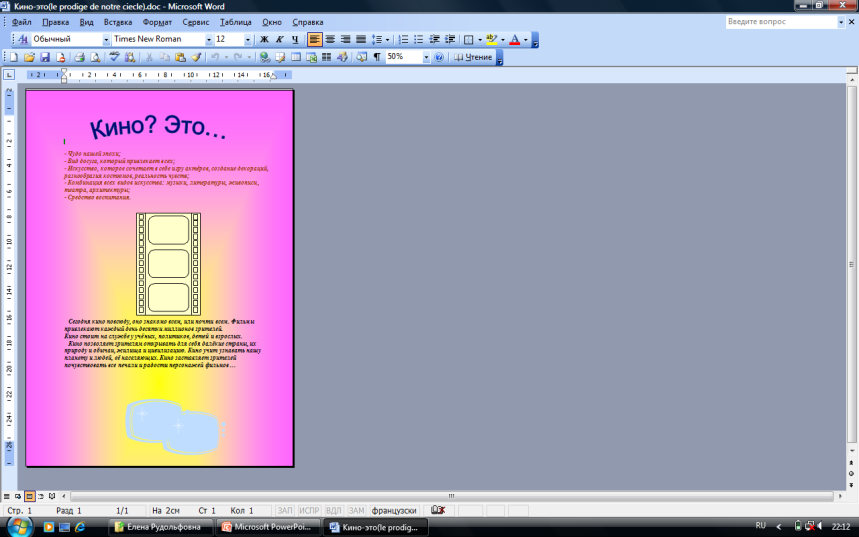 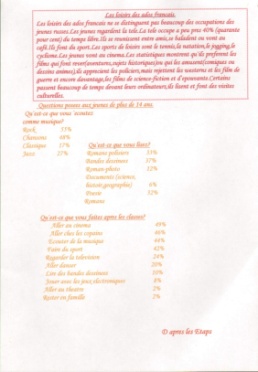 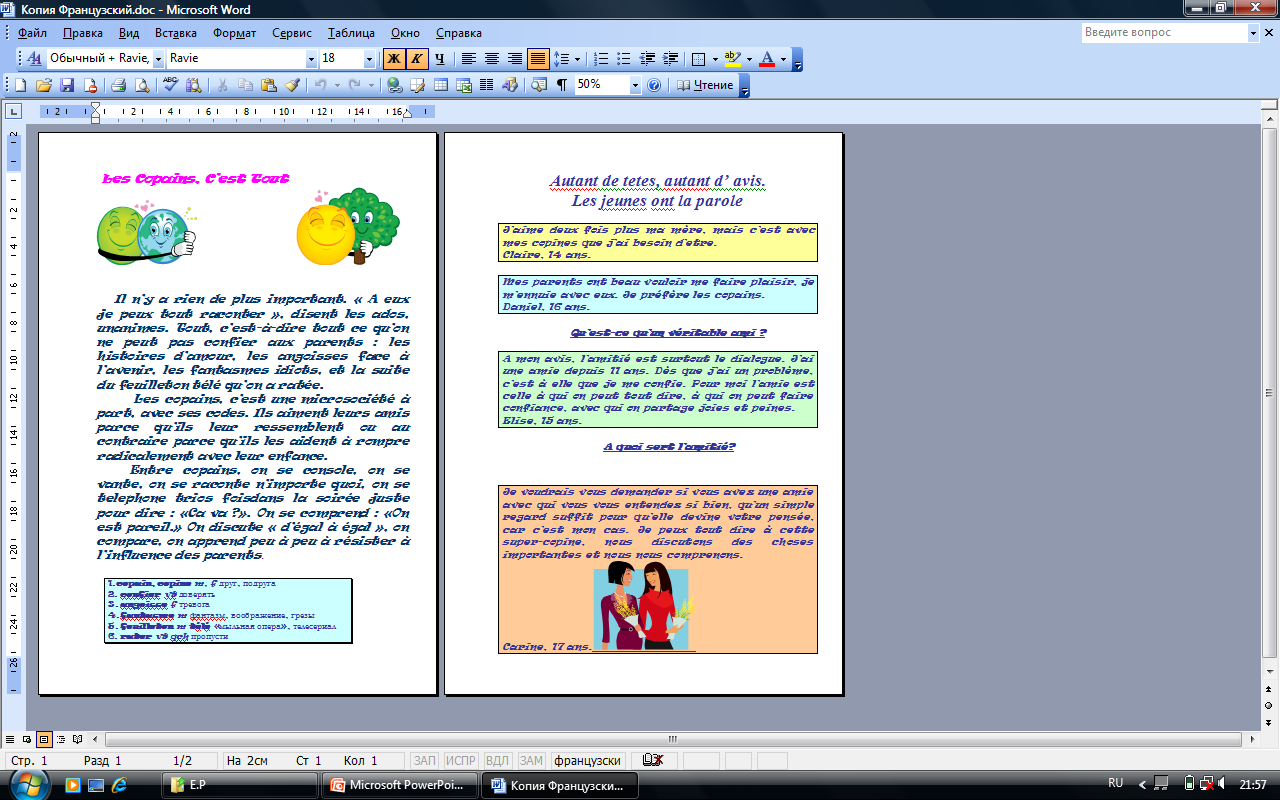 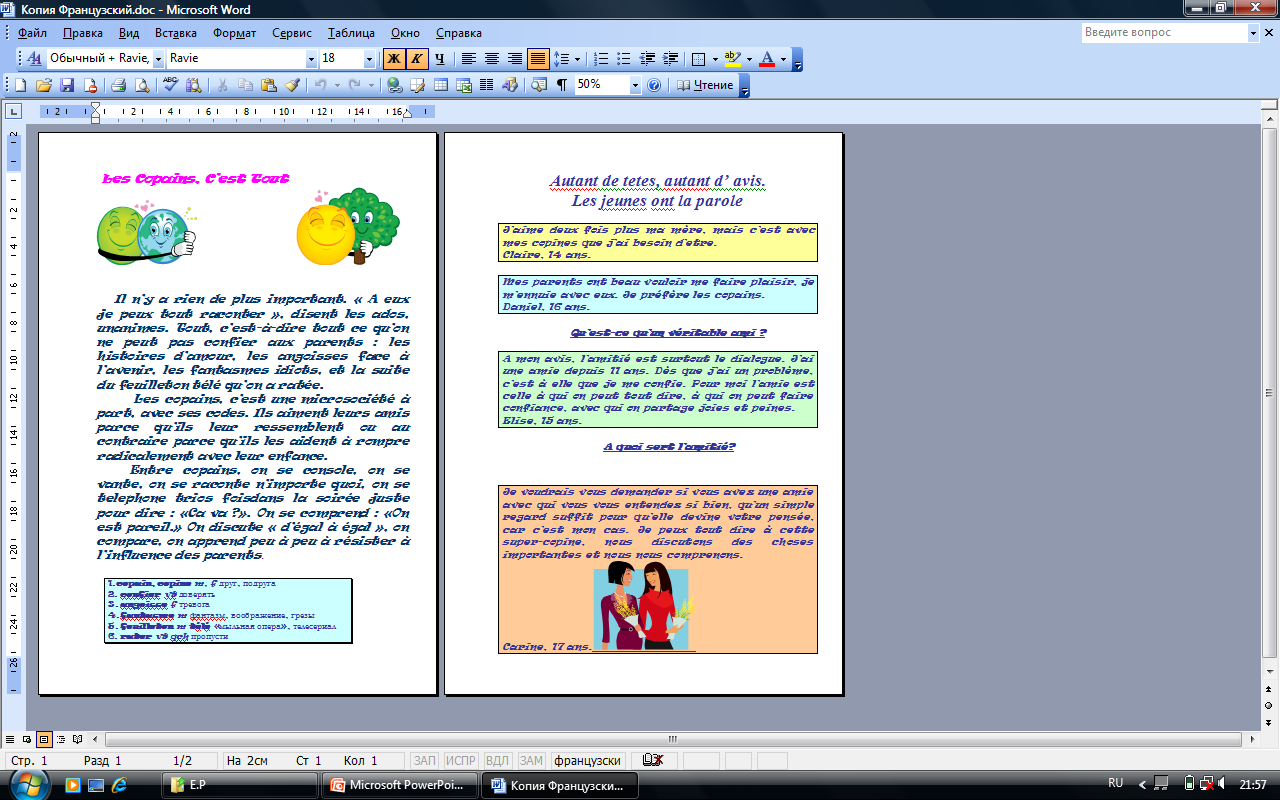 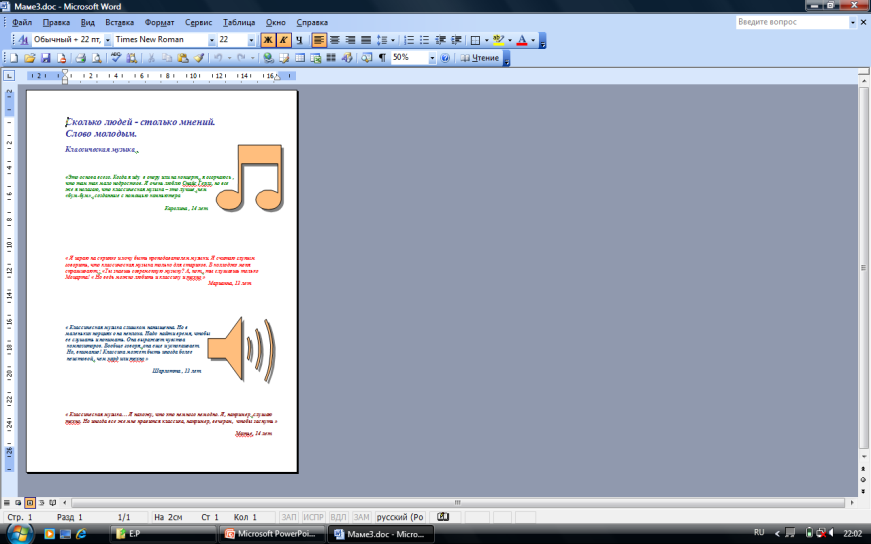 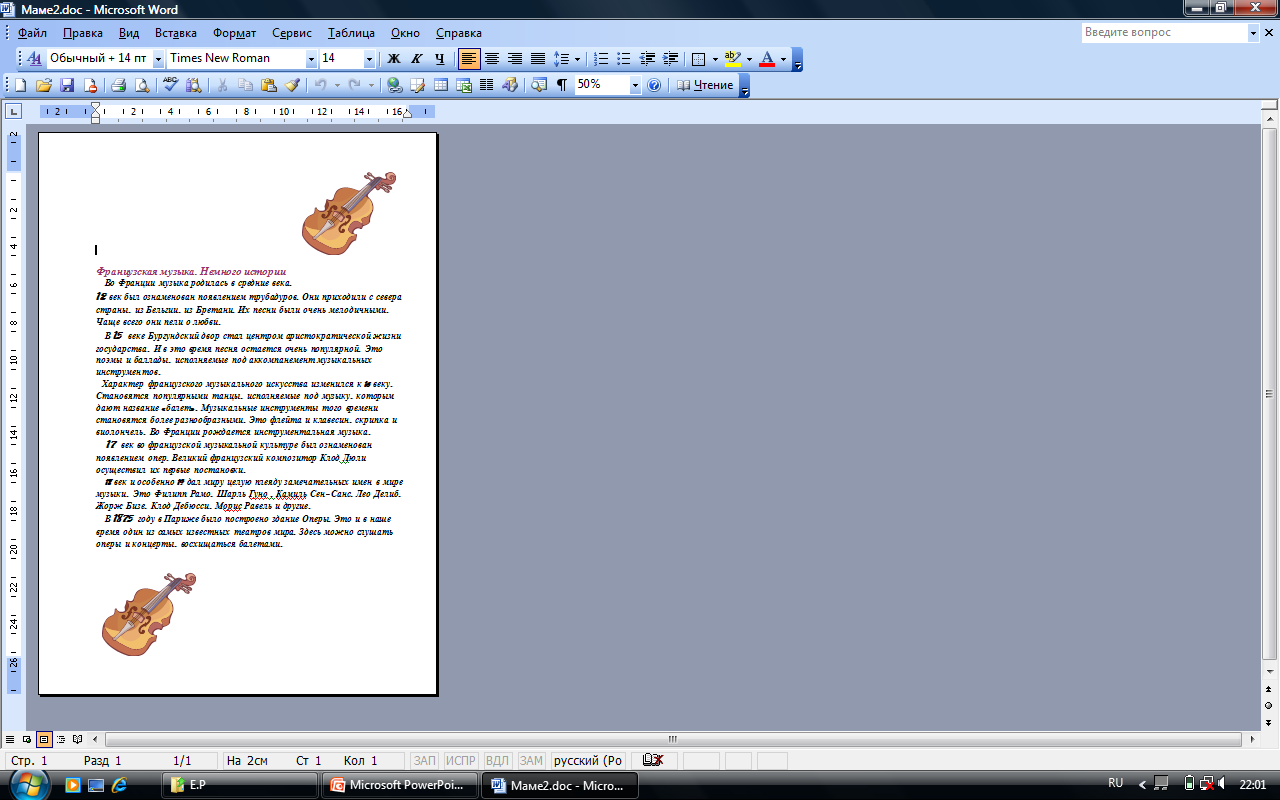 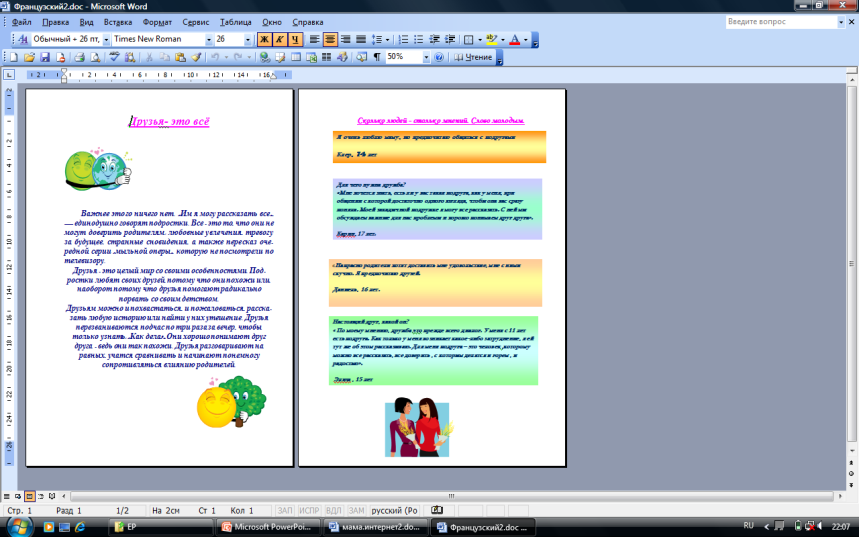 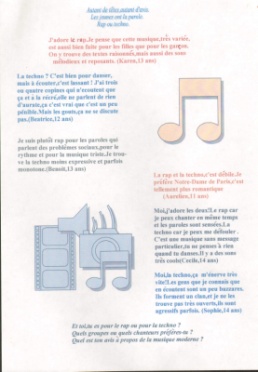 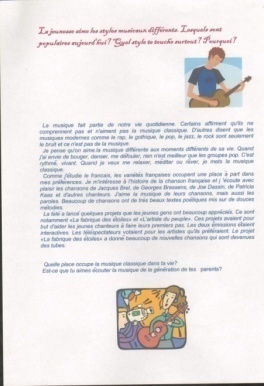 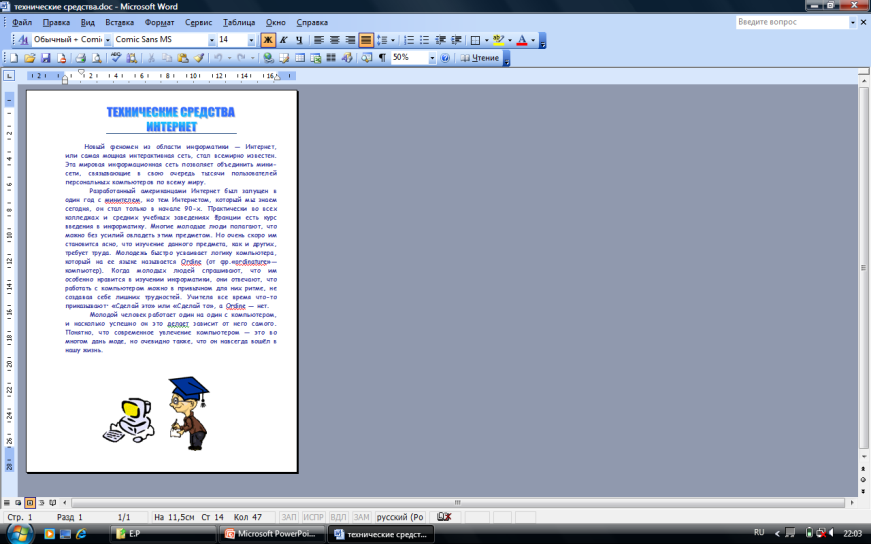 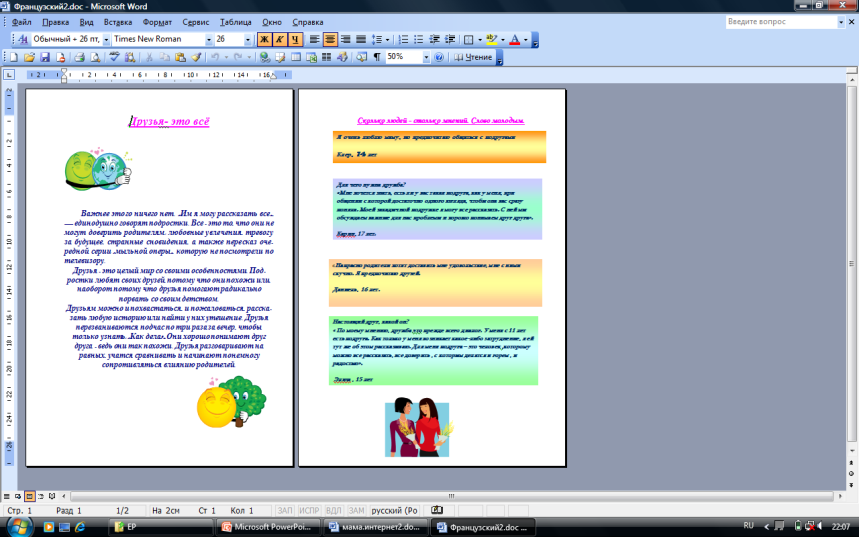 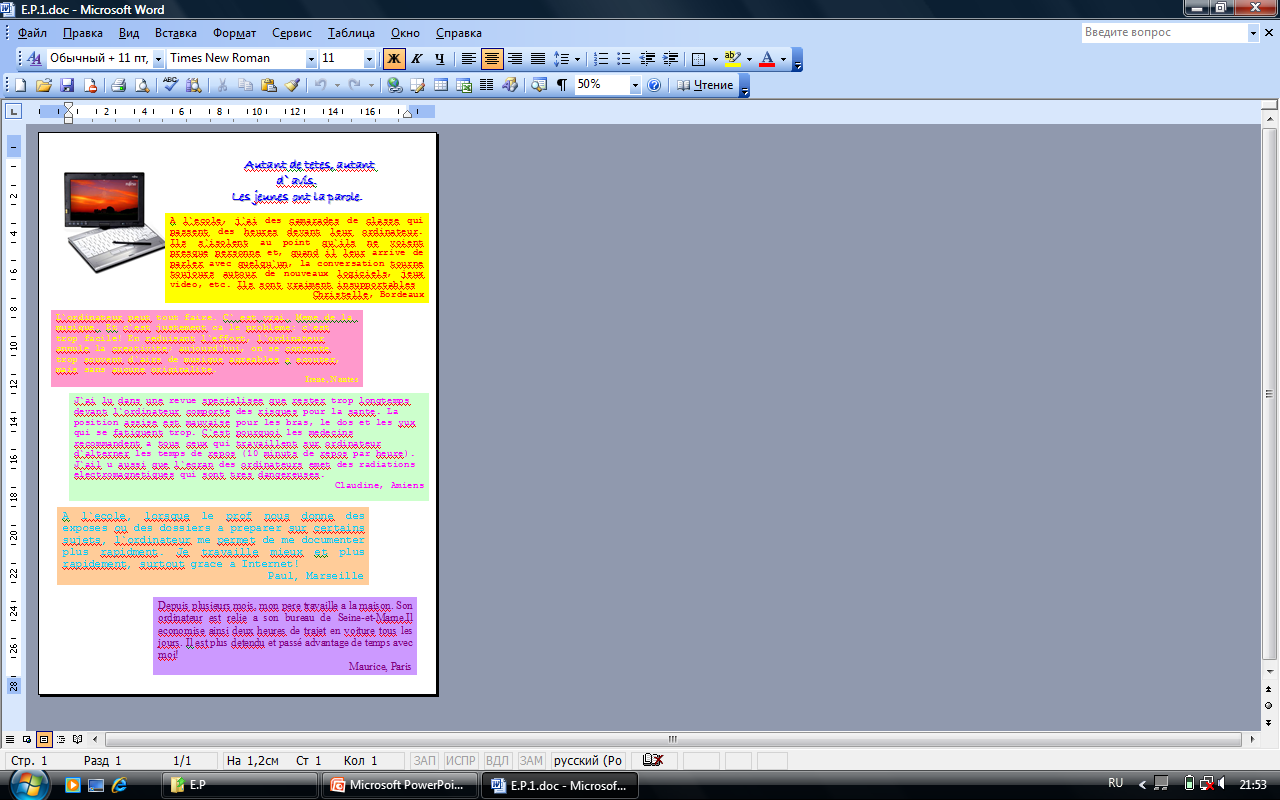 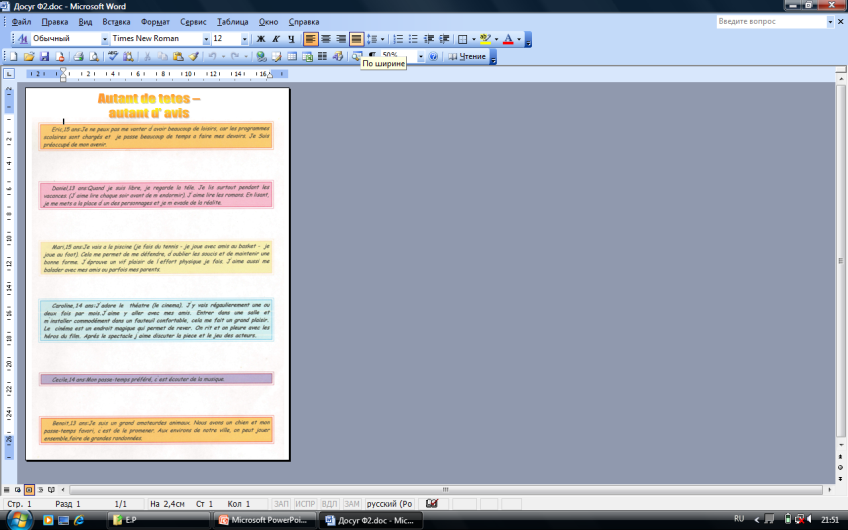 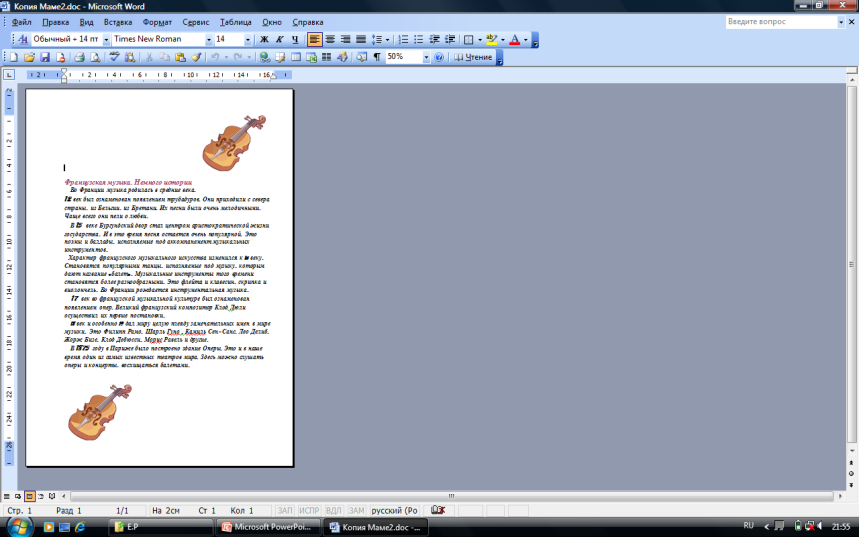 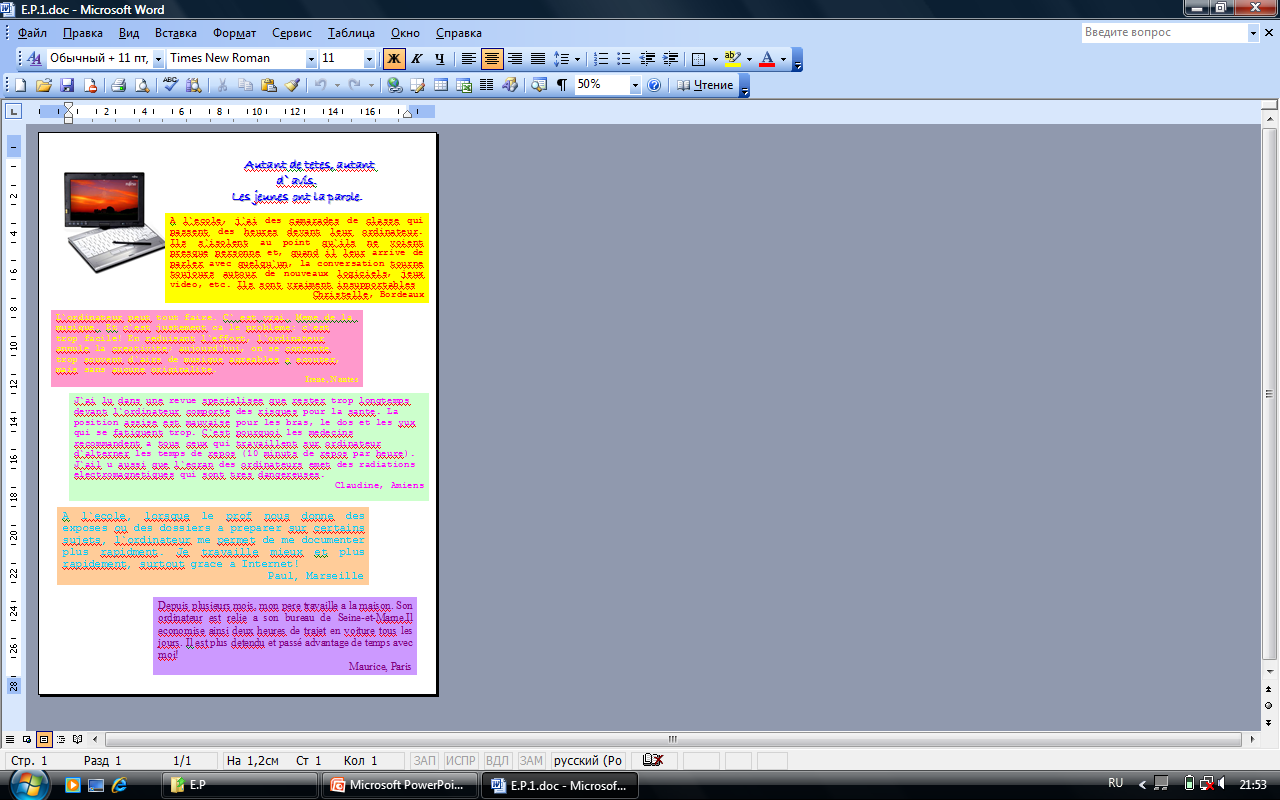 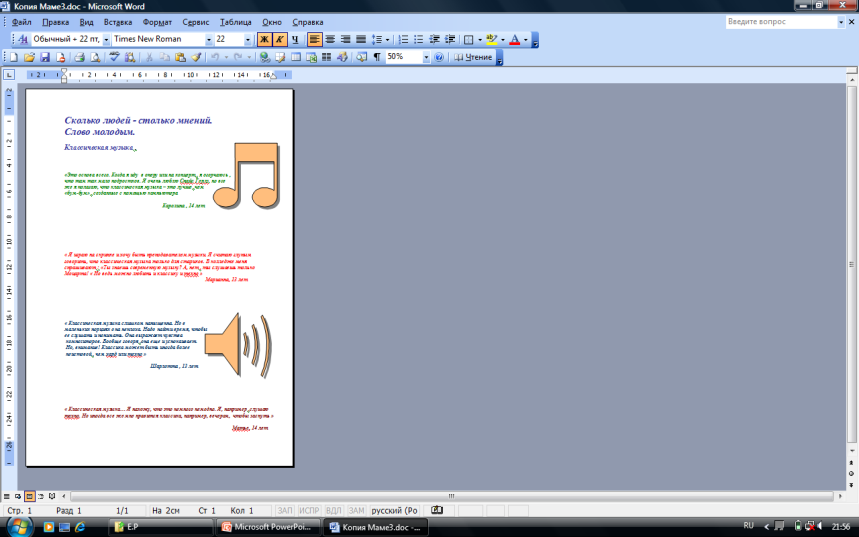 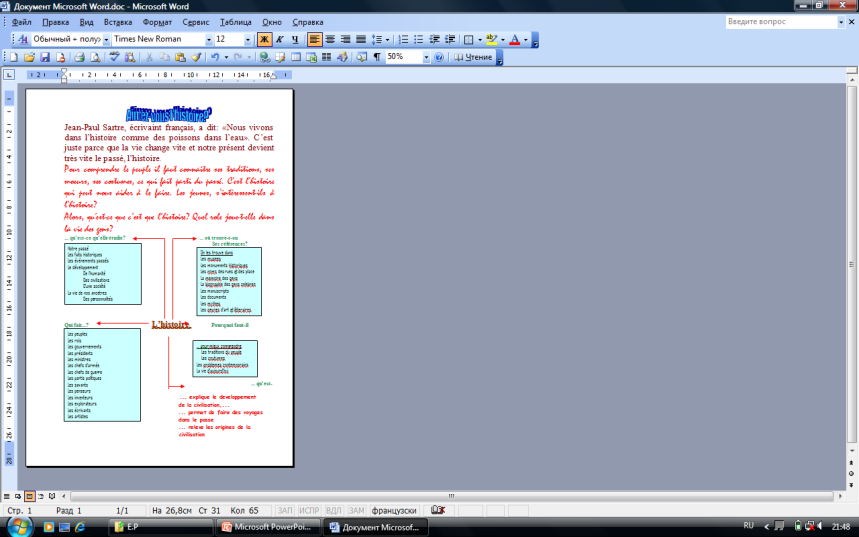 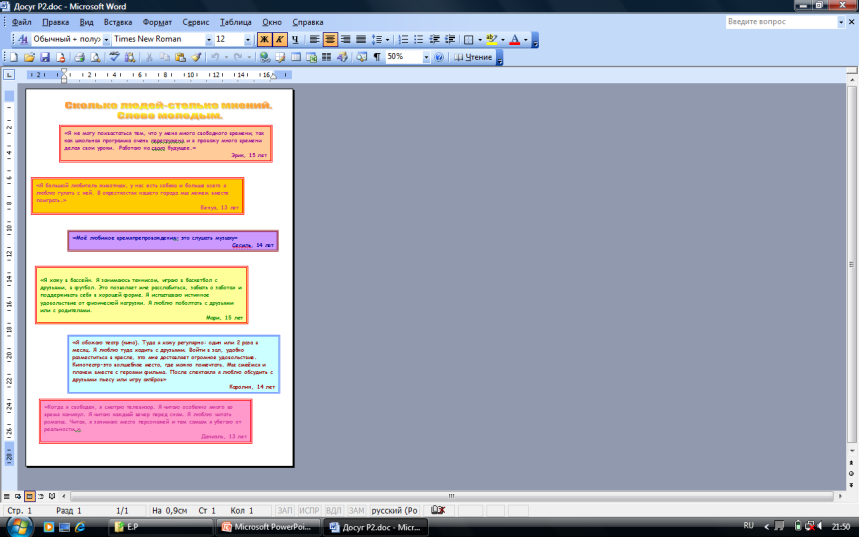 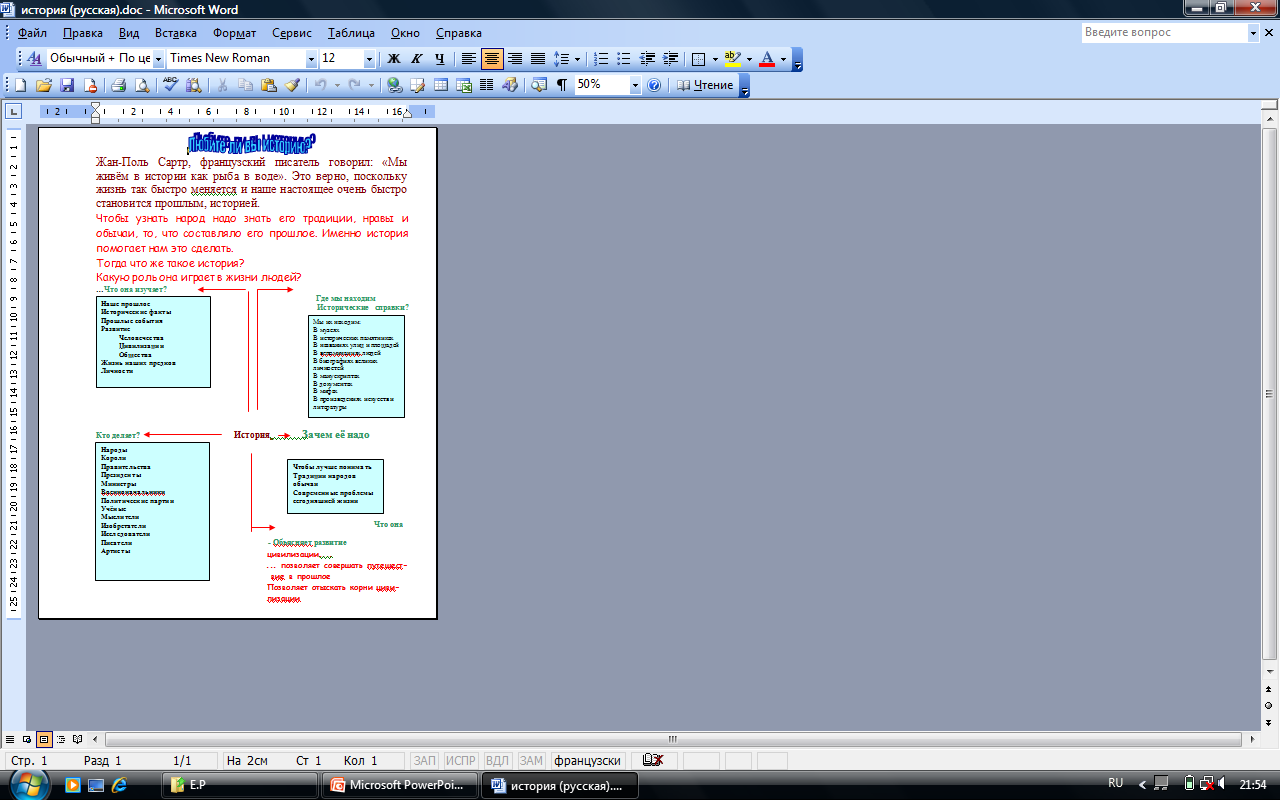